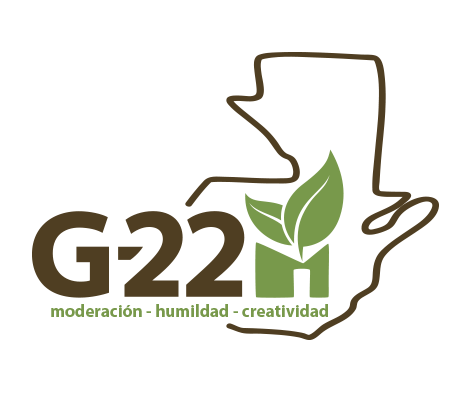 Asociación Ambiental Guatemala Veintidós [G-22]  www.g-22.org  : info@g-22.org
La Asociación Ambiental Guatemala 22, G-22, es una iniciativa sin fines de lucro que busca promover las mejores prácticas ambientales a través de proyectos de diseño arquitectónico y programas de Educación Ambiental. 

Desde el año 2011 hemos desarrollado numerosos proyectos como la Casa y Aula Semilla y conceptos como los eco-valores y la motivación ambiental para ayudar a que nuestros procesos formativos sean exitosos y replicables. 

A continuación hay una selección de proyectos que vinculan el diseño arquitectónico bioclimático con el desarrollo de modelos educativos aplicados para la adaptación al cambio climático.
2013-2014
Concepto Aula Sostenible
Cliente: Glasswing & Duke Energy
Escuintla, Guatemala
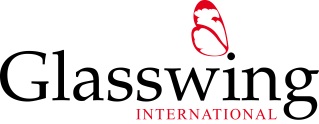 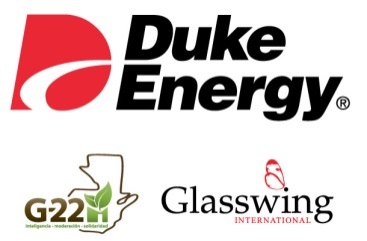 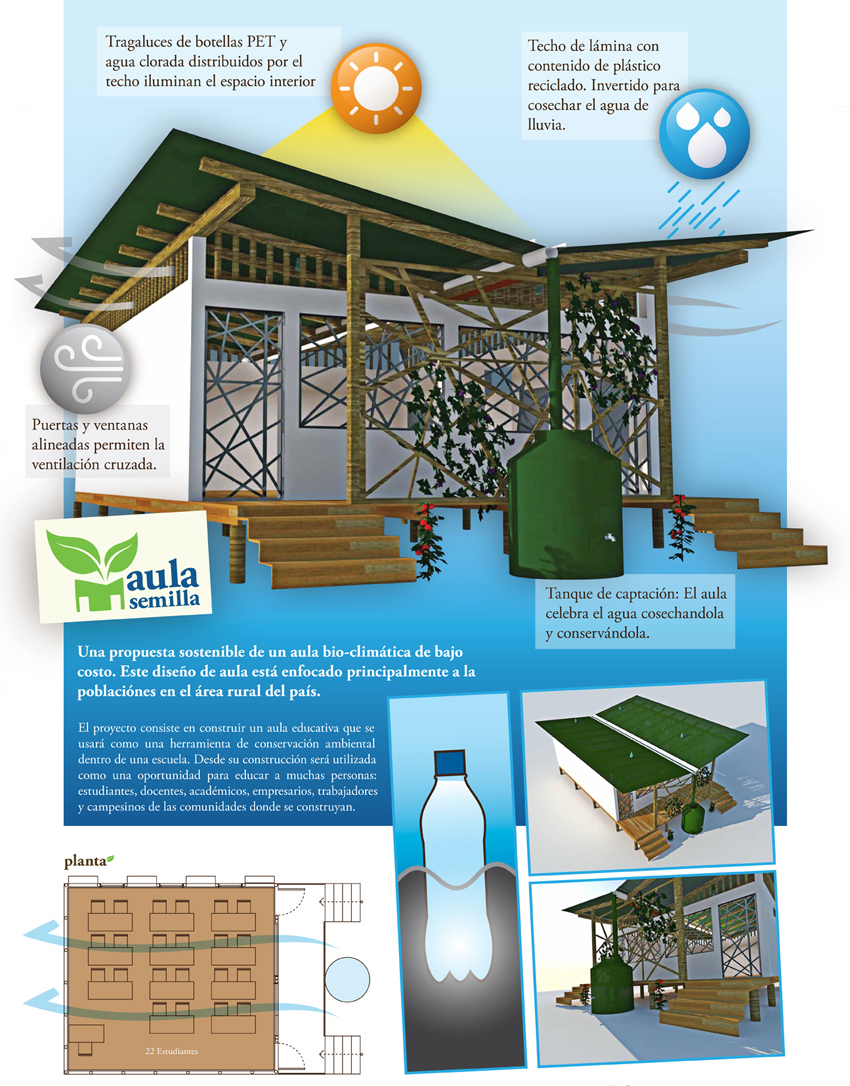 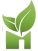 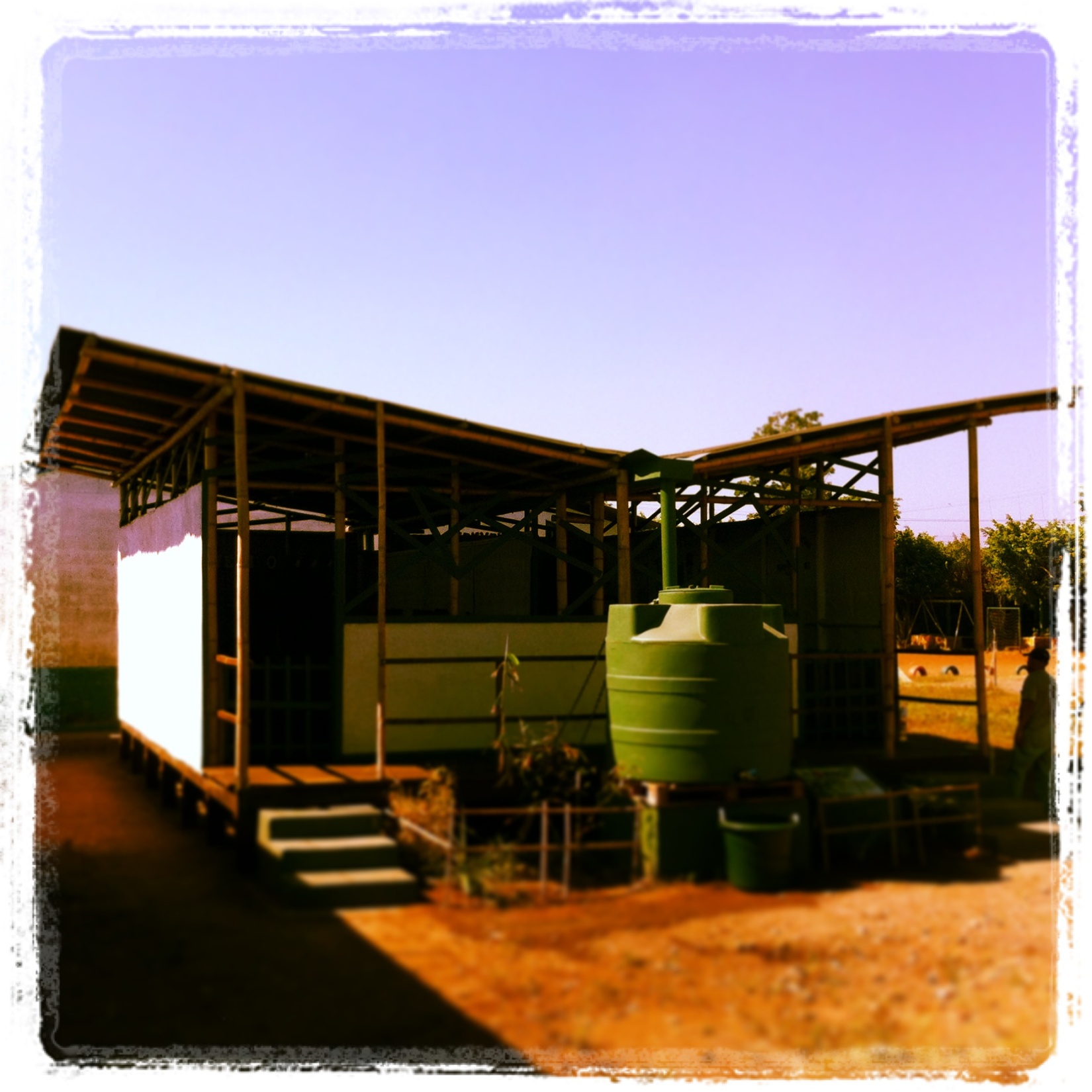 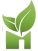 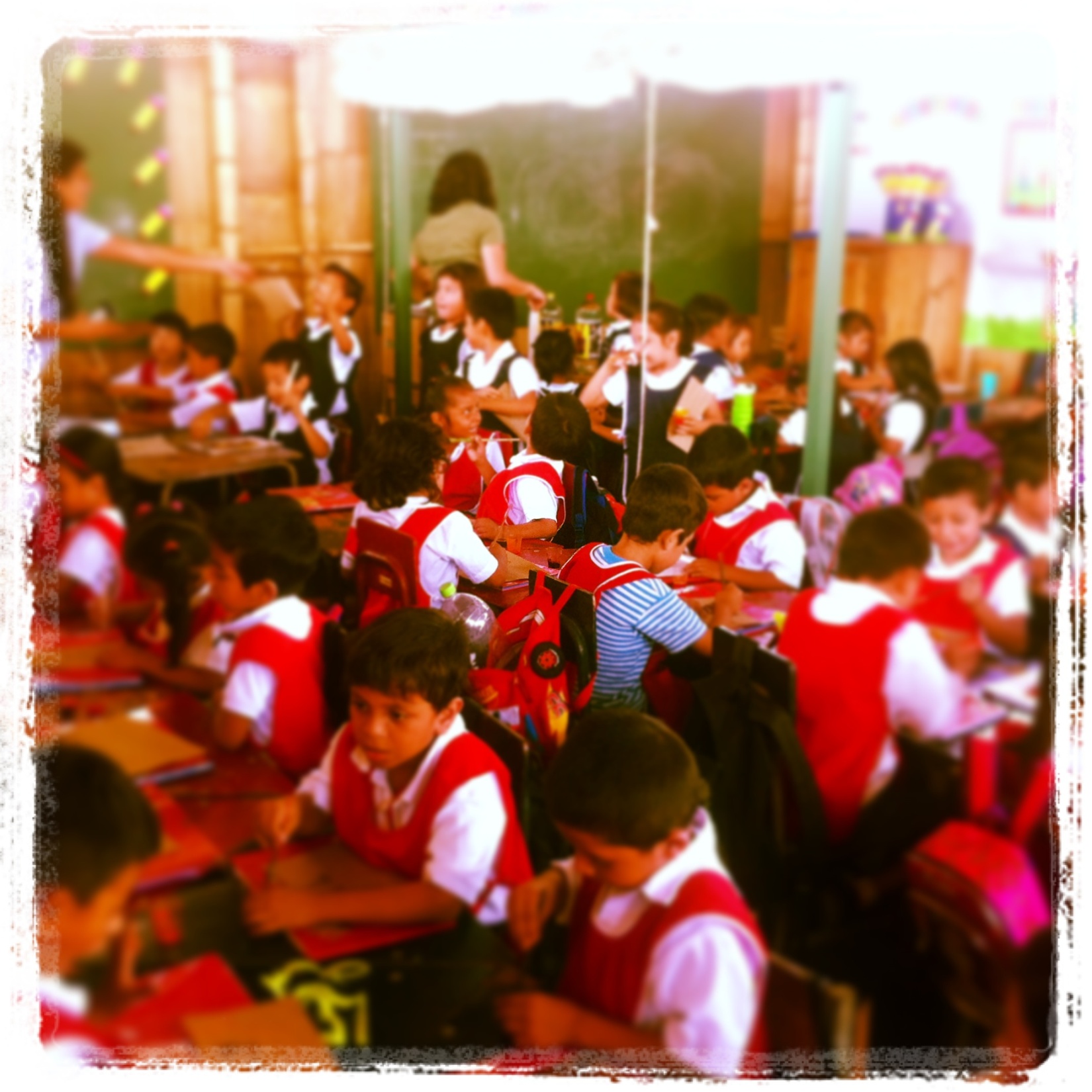 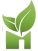 2015
Sistema de Gestión de Desechos Orgánicos 
Cliente:  Henkel Guatemala
Mixco, Guatemala
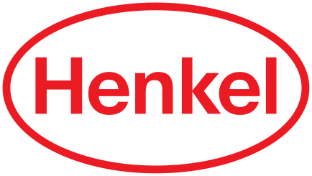 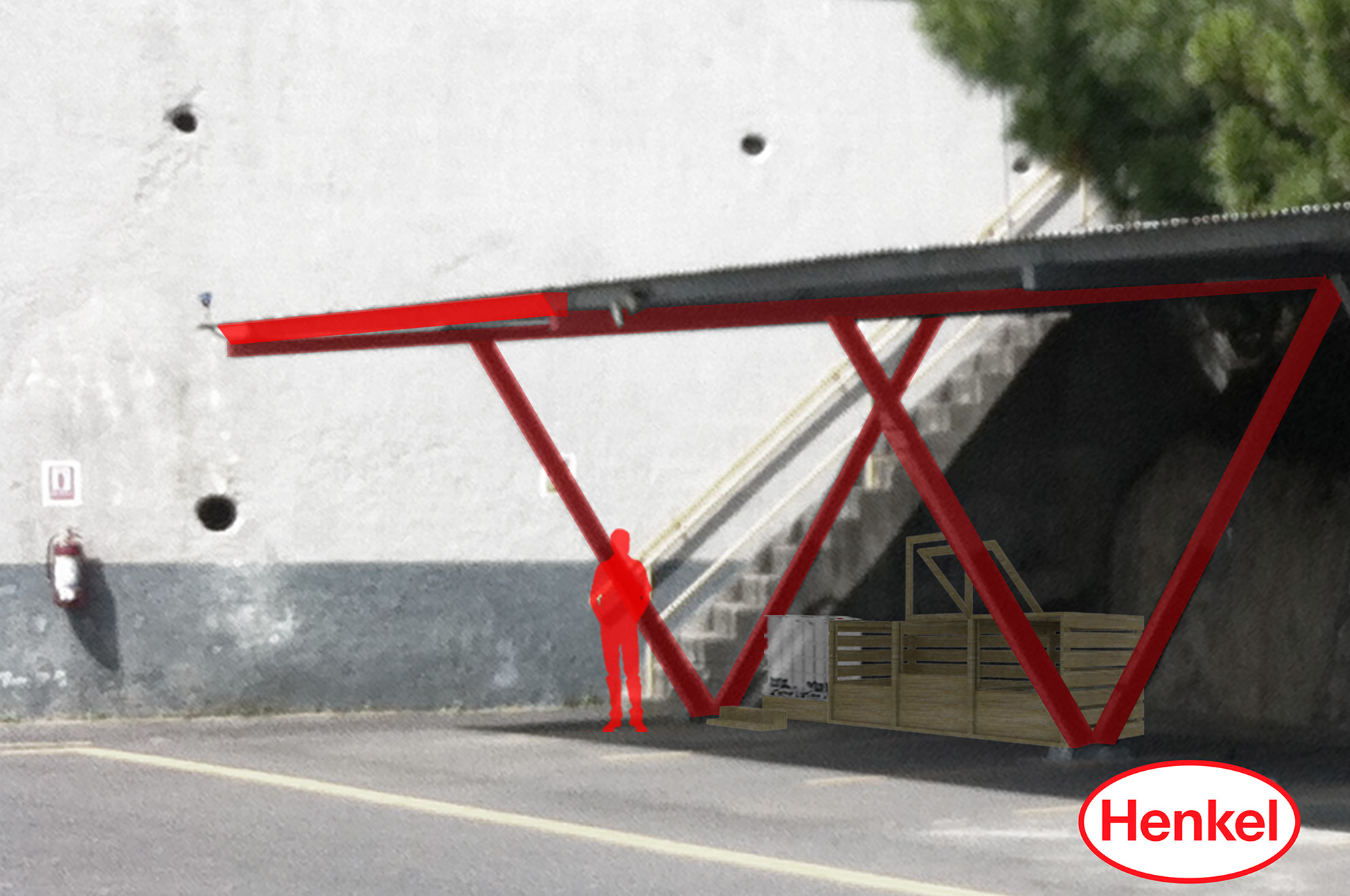 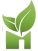 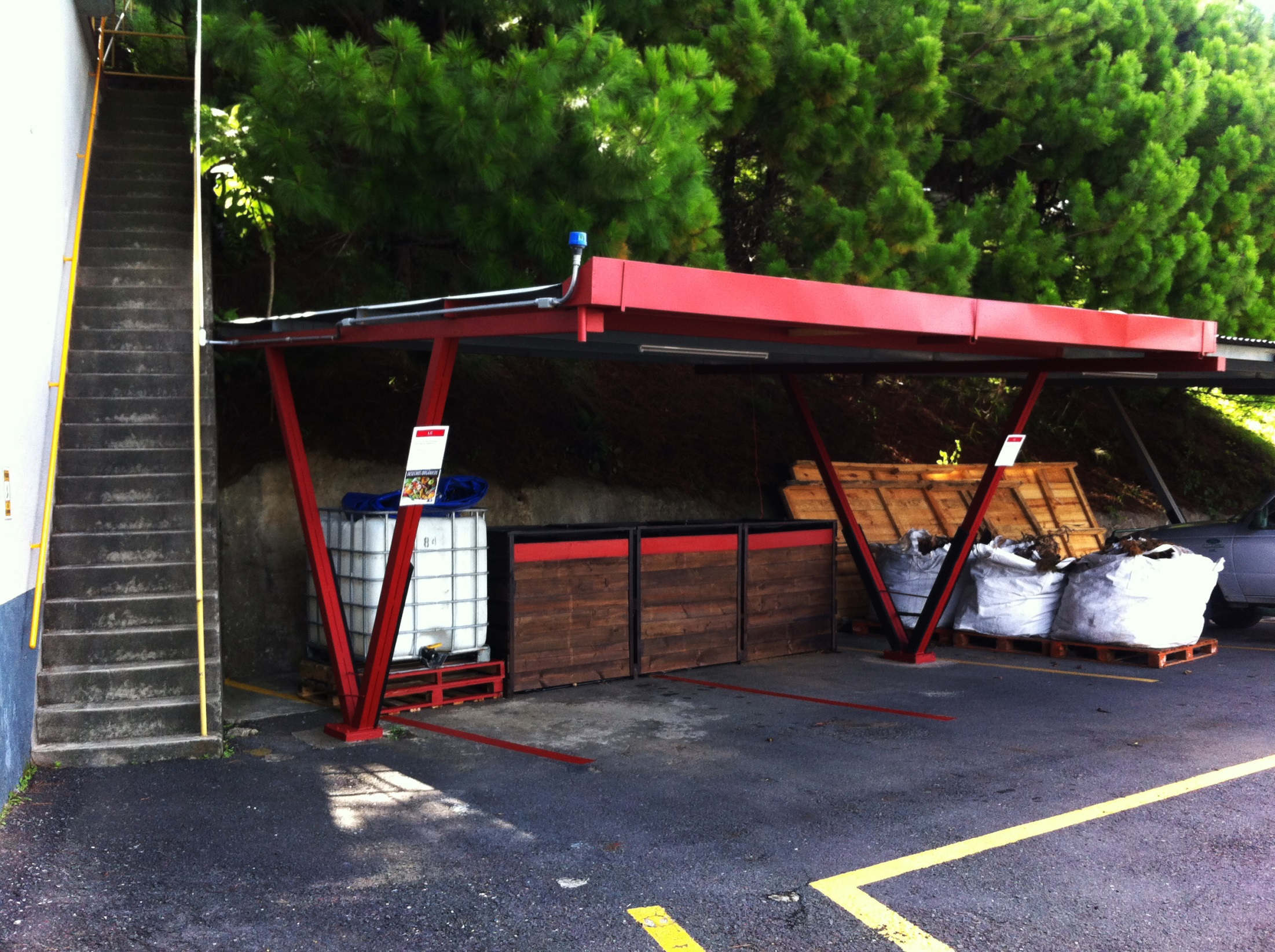 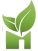 2016-2017
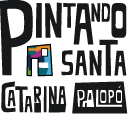 Pintando Santa Catarina Palopó
Cliente:  Asociación Pintando el Cambio
Santa Catarina Palopó, Sololá
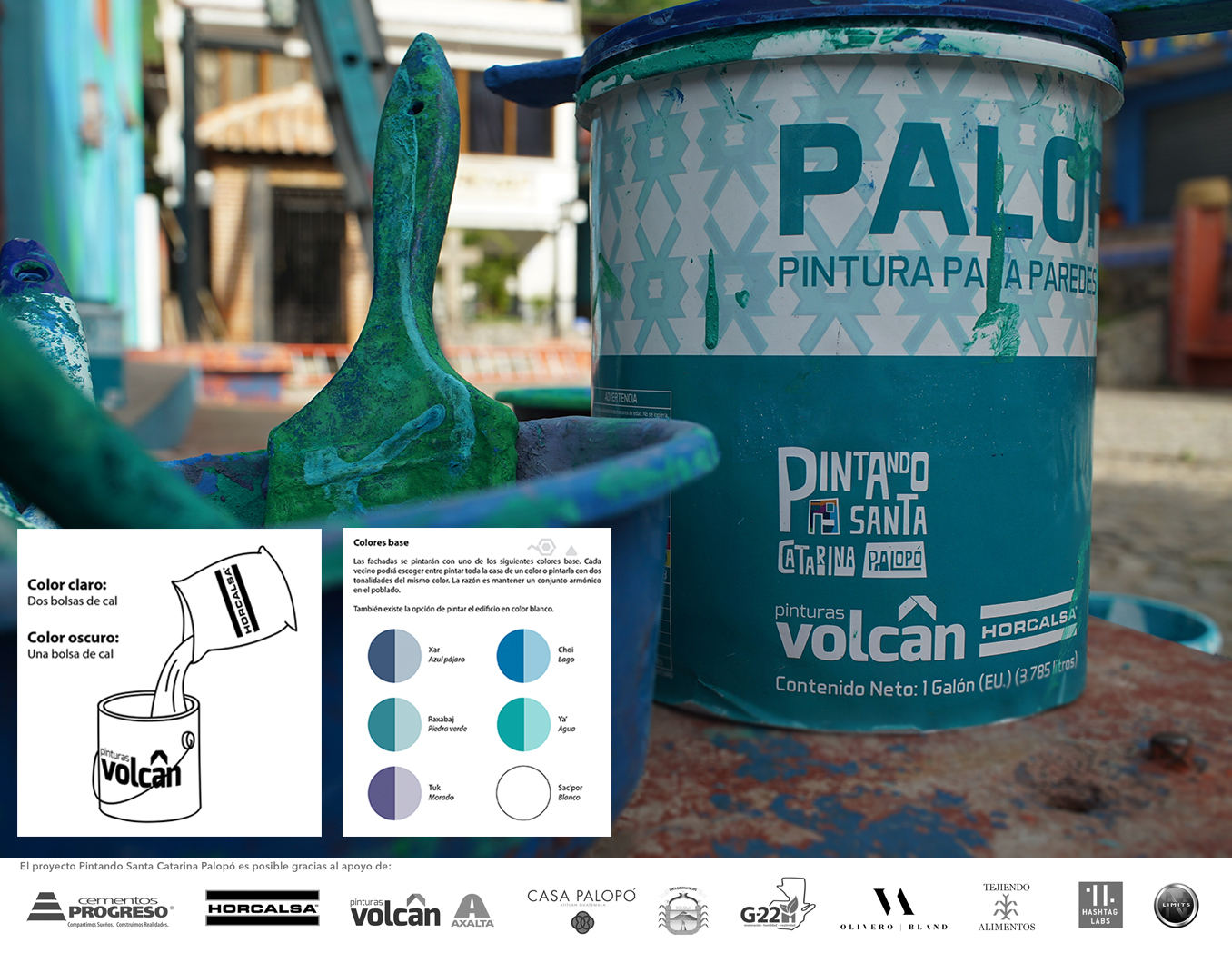 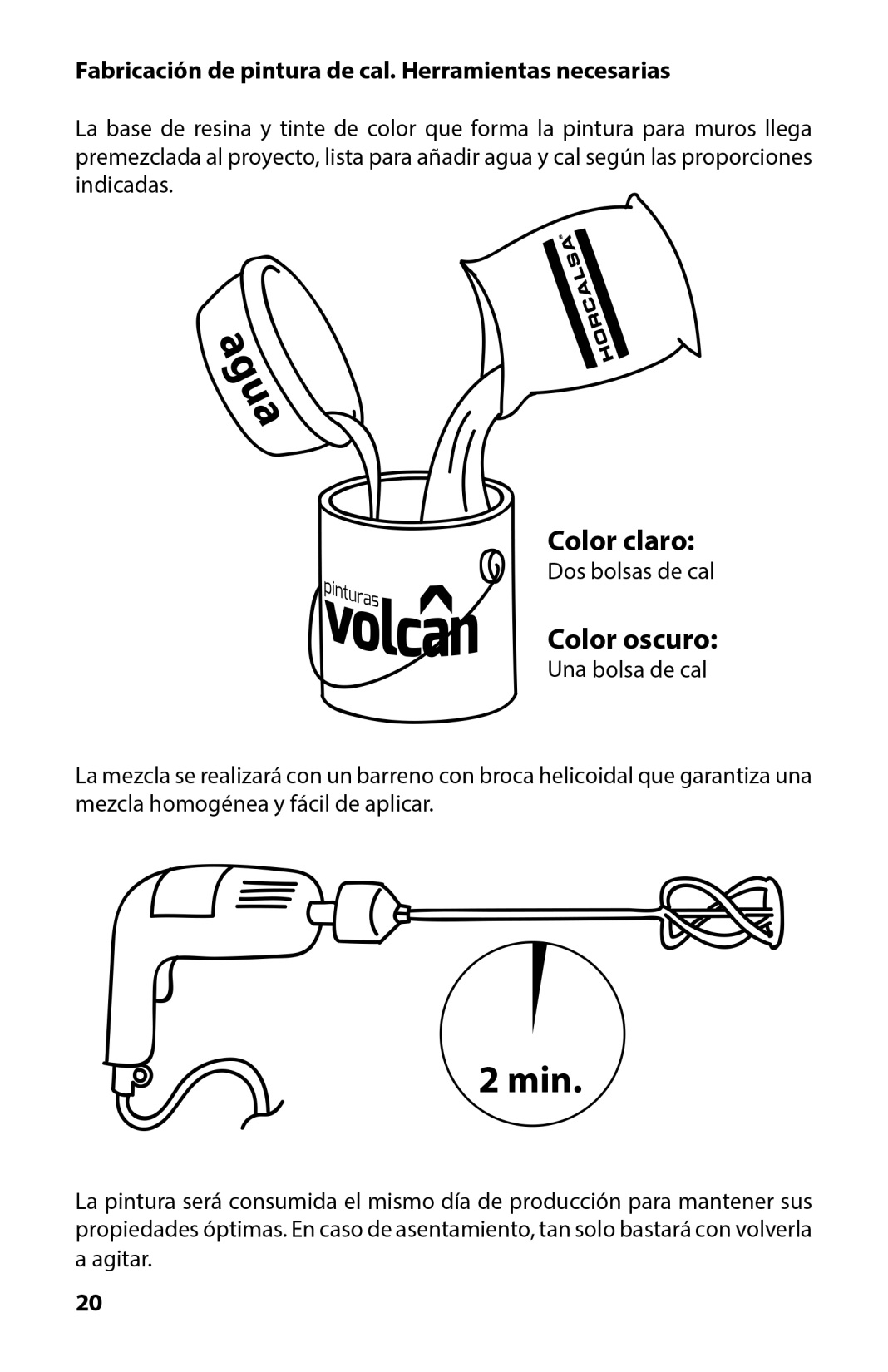 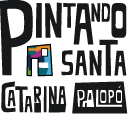 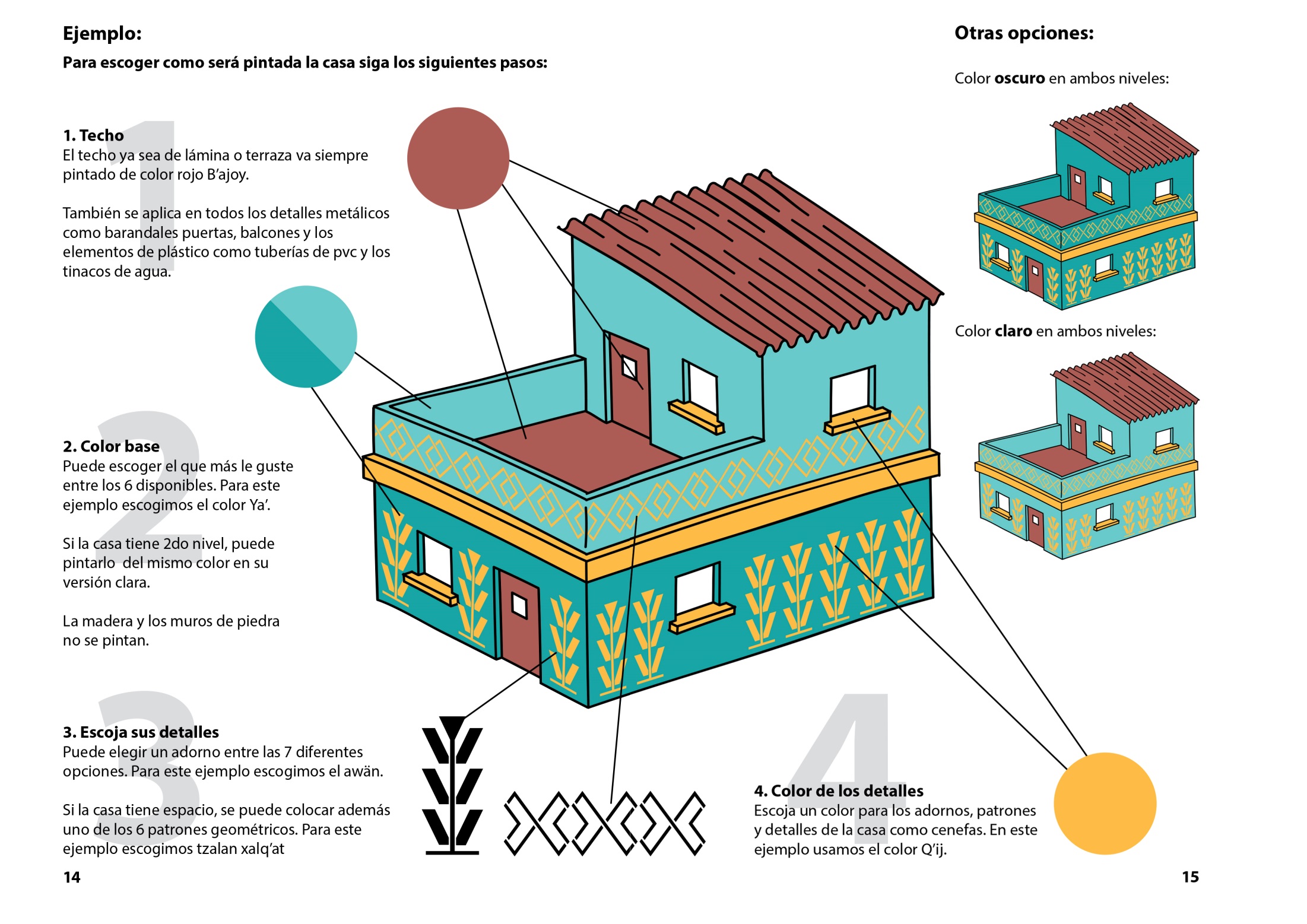 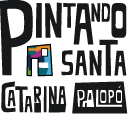 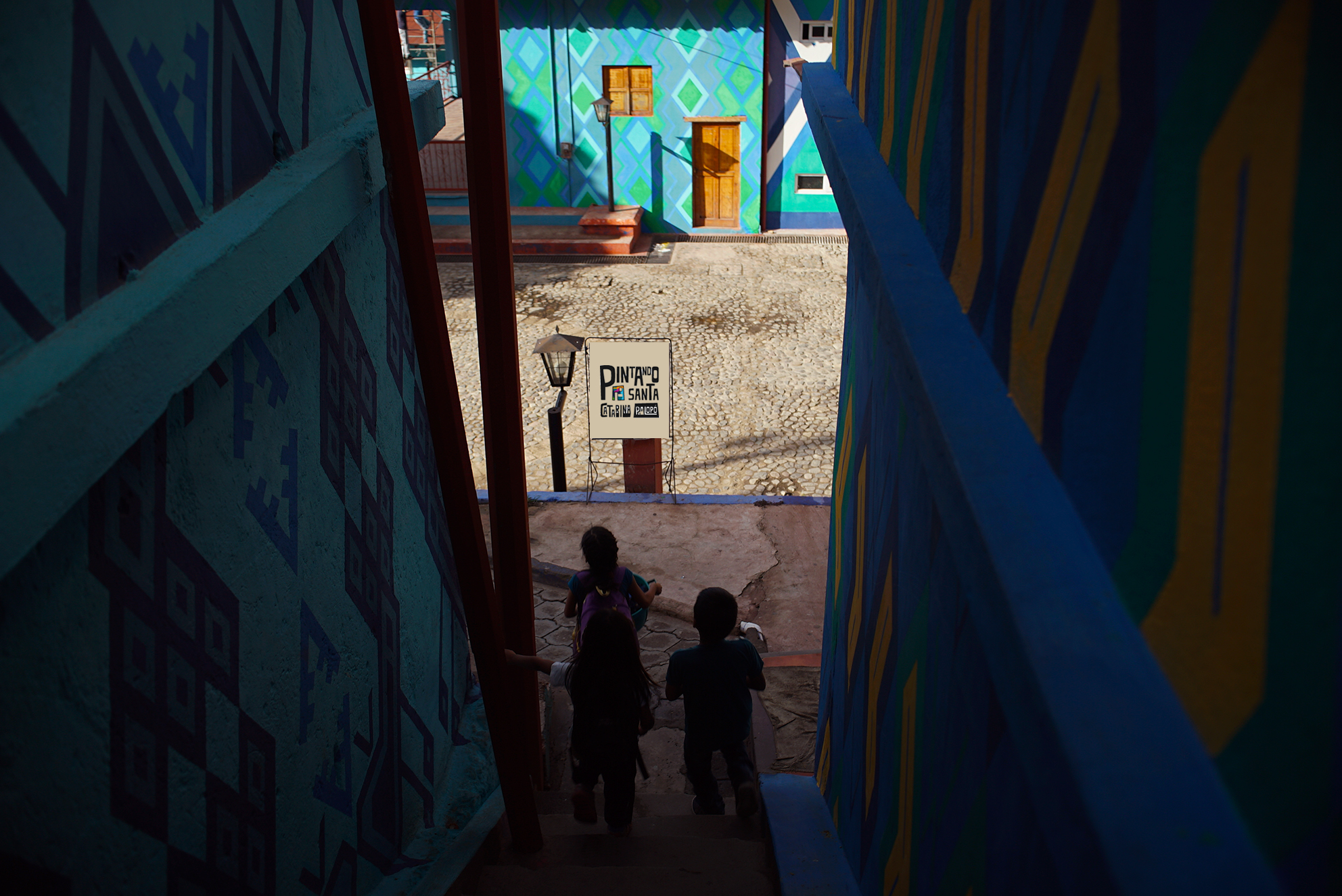 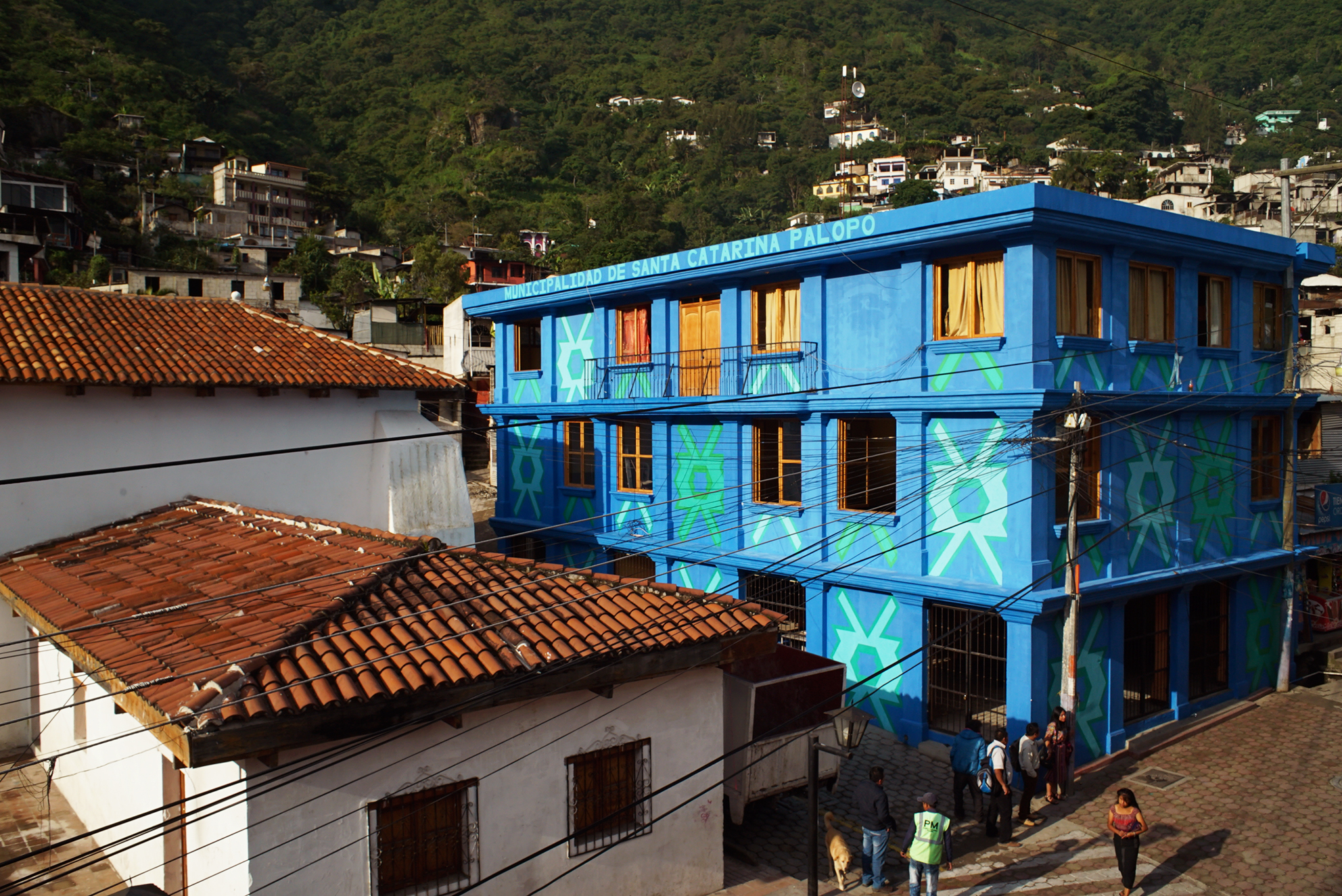 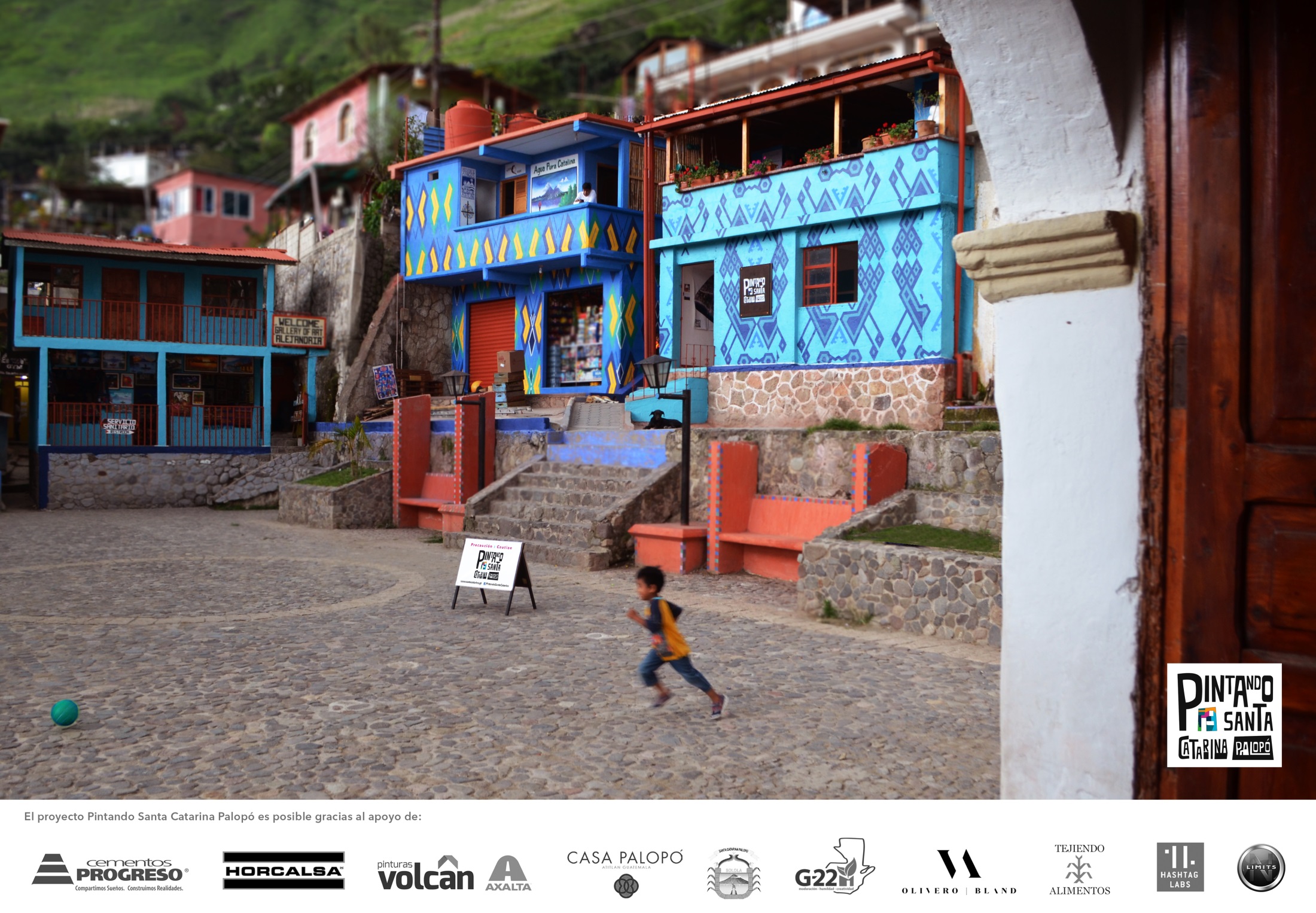 2016-2017
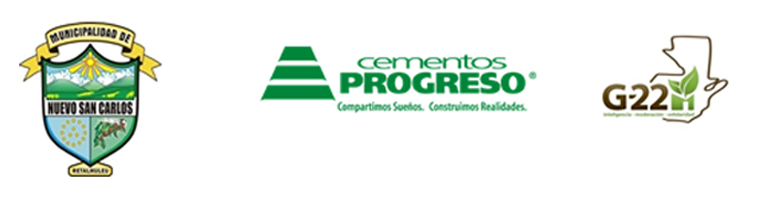 Mi hogar Sostenible
Cliente:  Varias Familias
Nuevo San Carlos, Retalhuleu
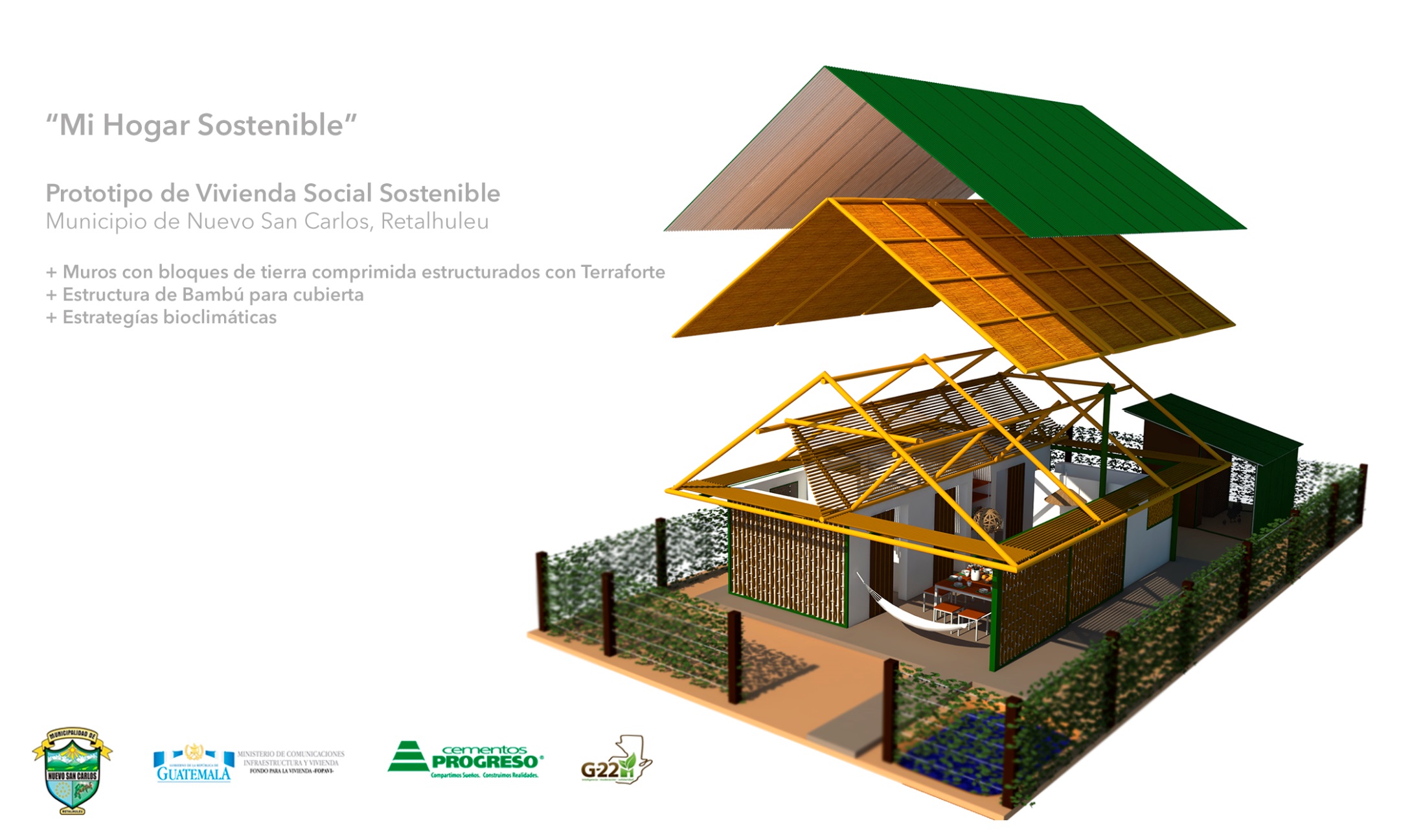 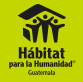 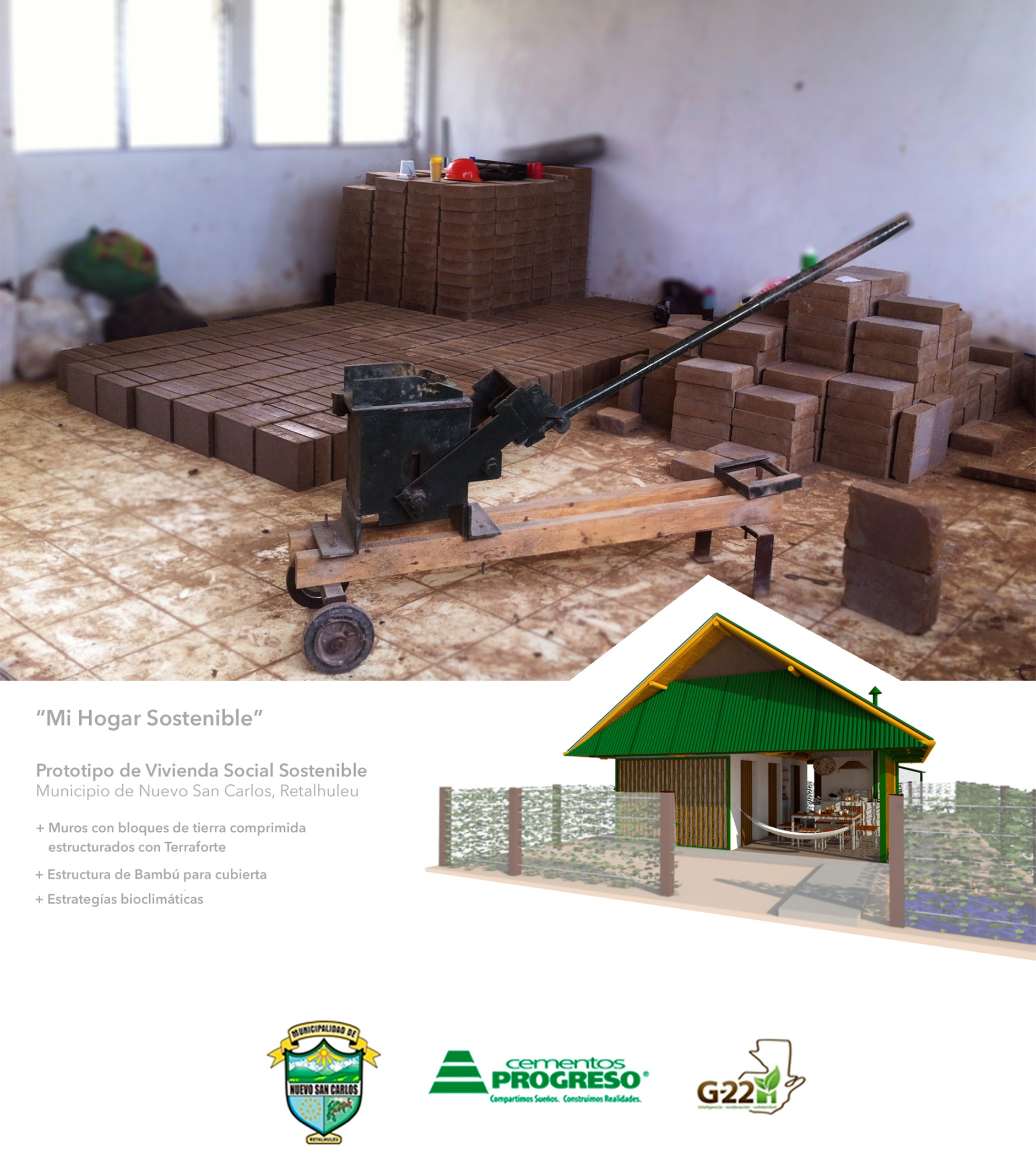 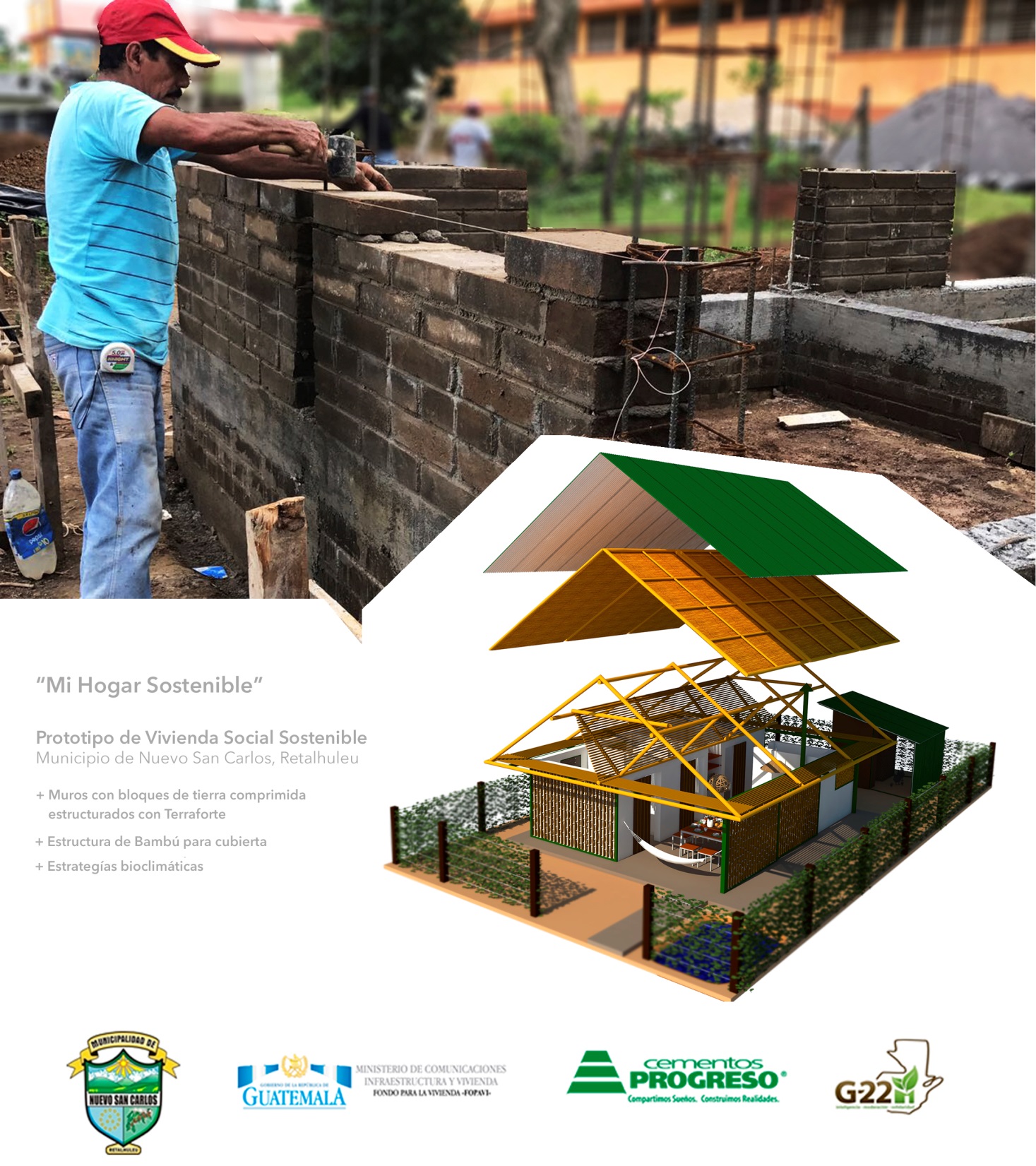 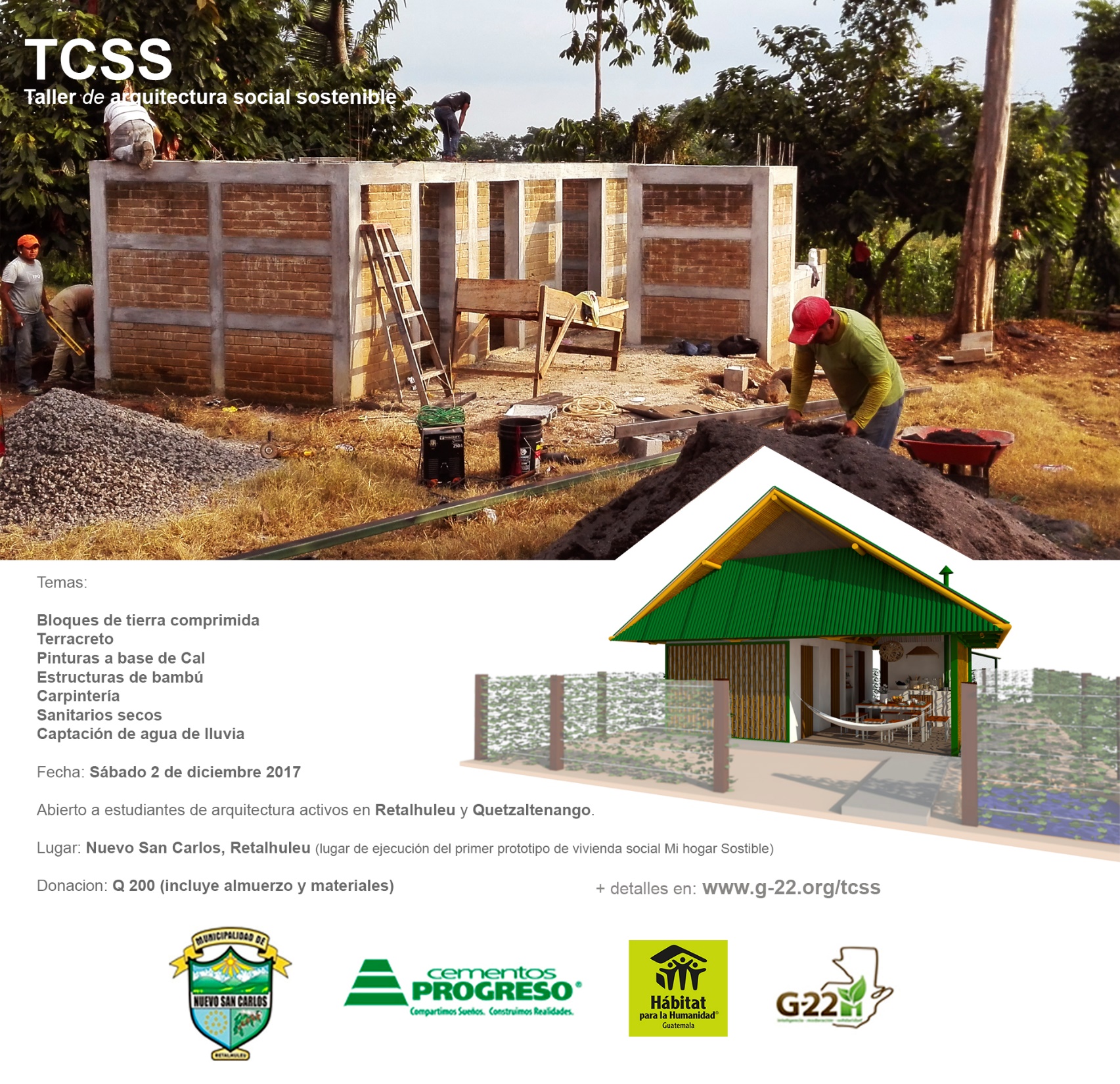 2016-2017
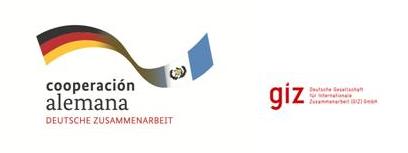 Centro Agroecológico Forestal 
Cliente: Cooperación Alemana  GIZ
San Miguel Chicaj, Baja Verapaz
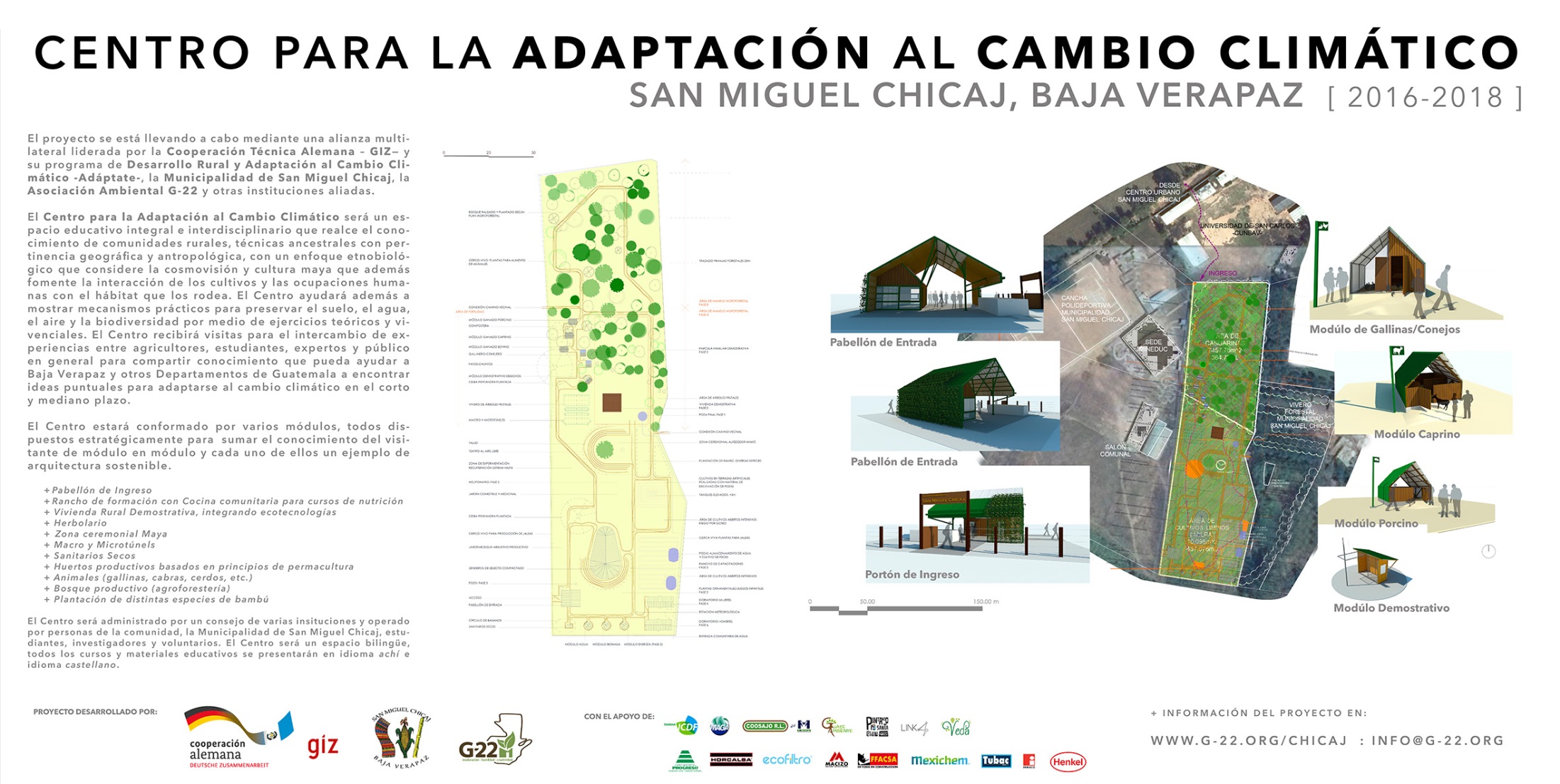 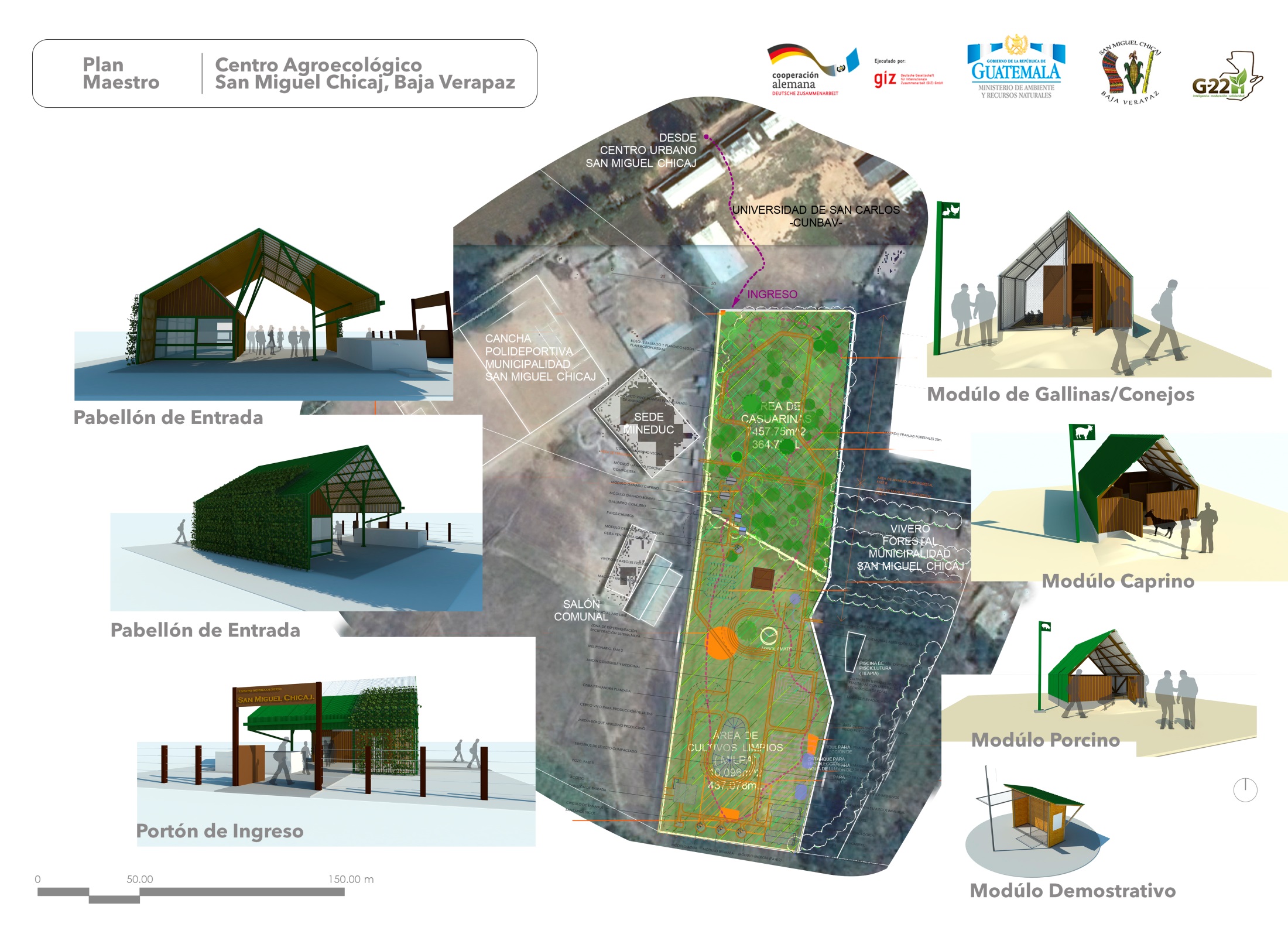 2017
Cumbre de Diseño Sostenible (IDDS)
Organizador:  Link4 
Santa Catarina Palopó, Sololá
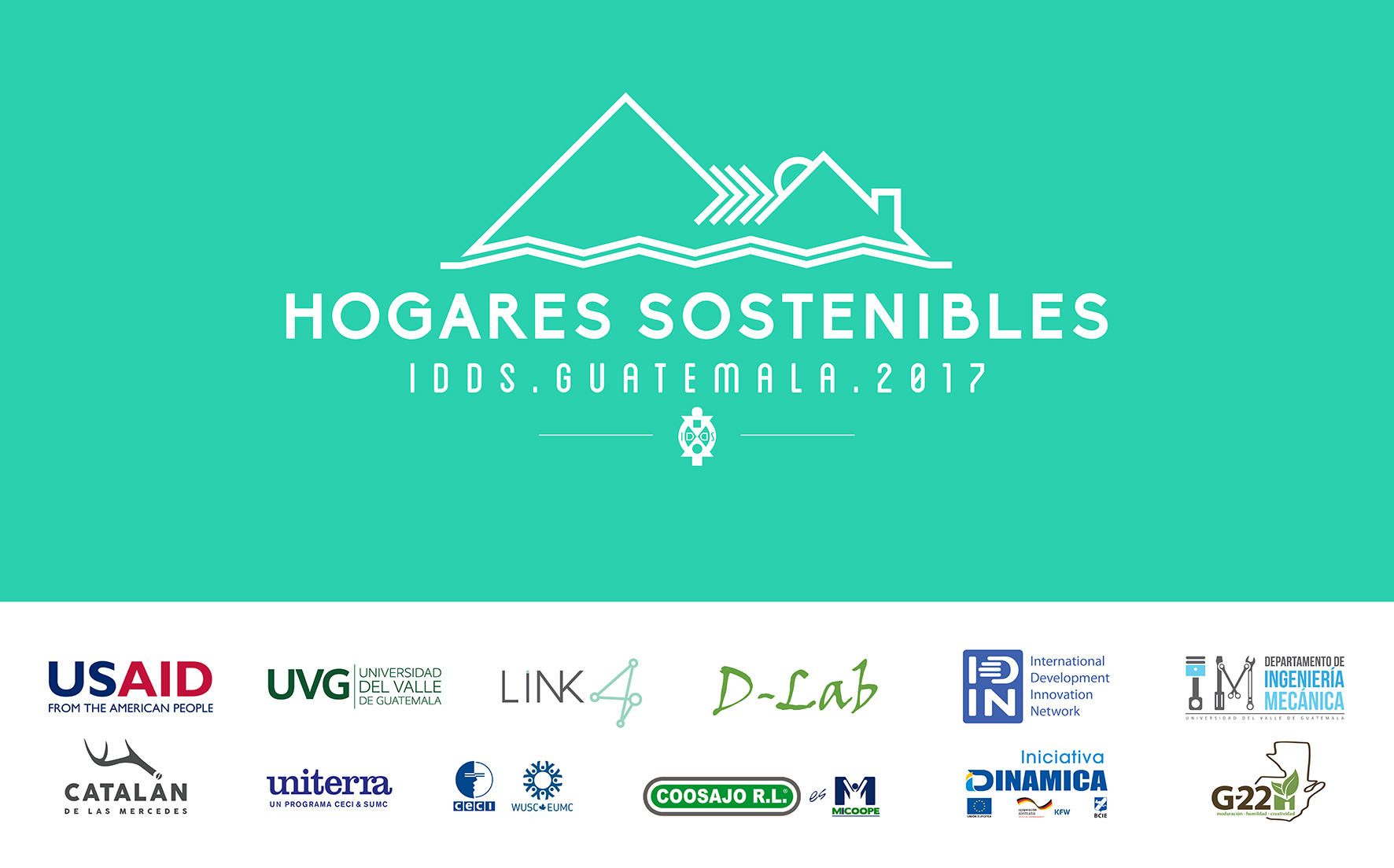 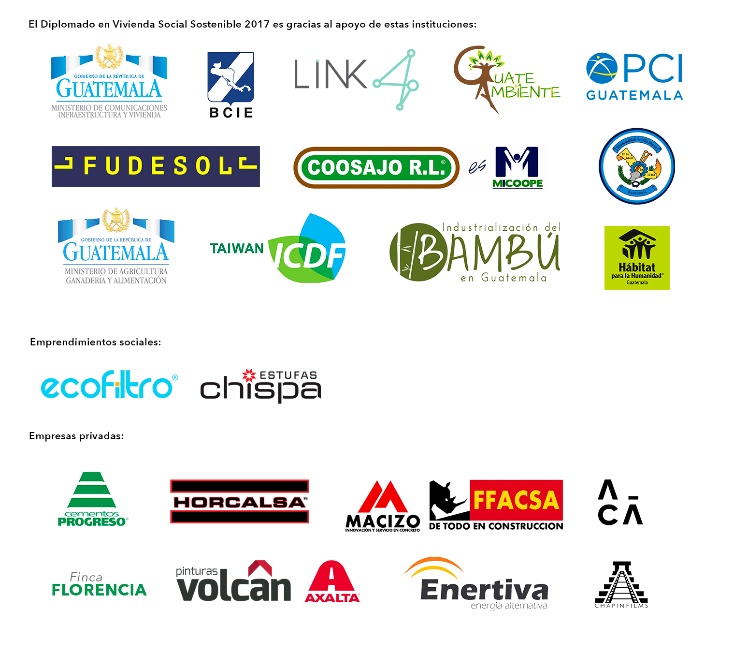 2017
Diplomado en Vivienda Social Sostenible
Varios patrocinadores 
Santa Elena Barillas, Guatemala
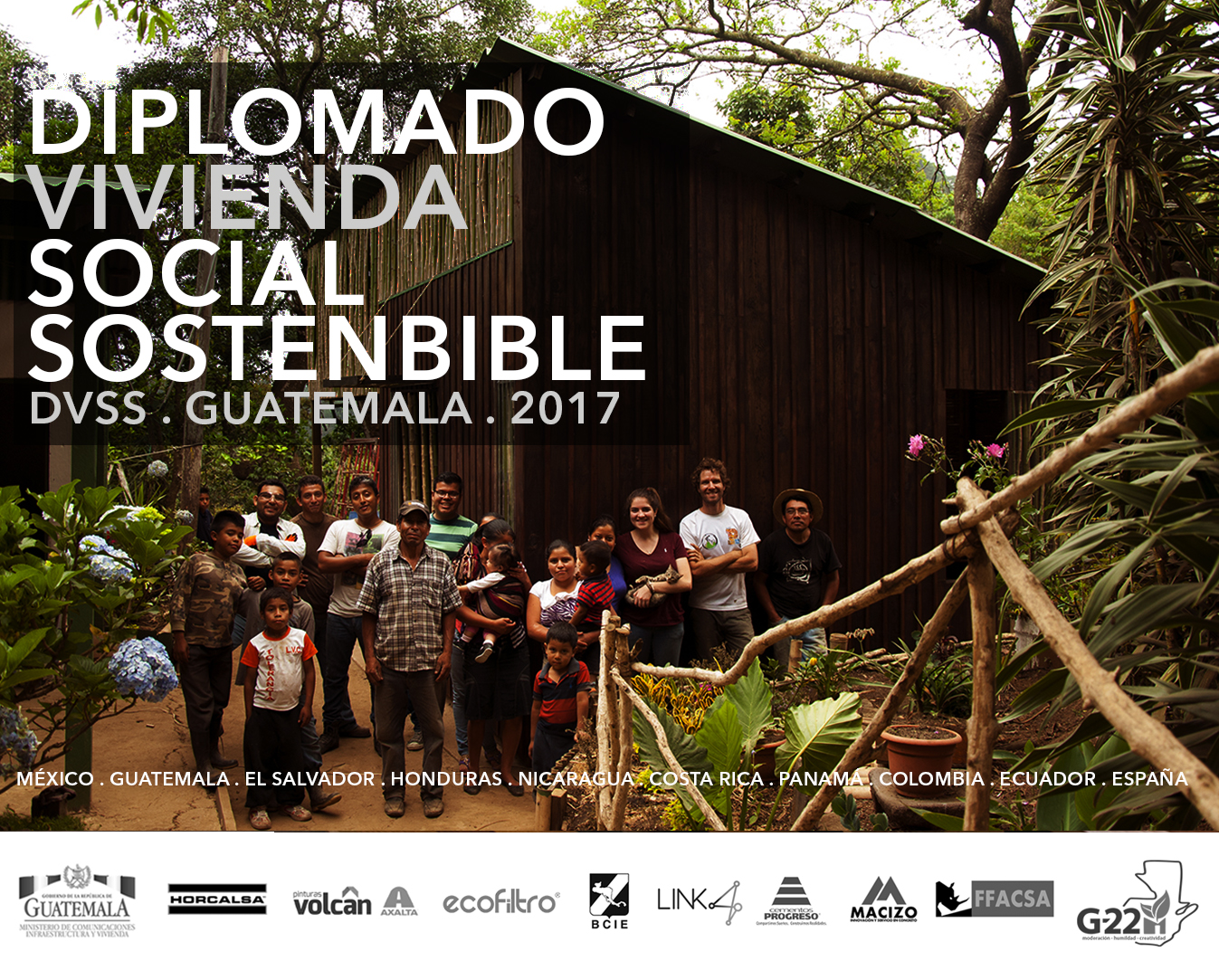 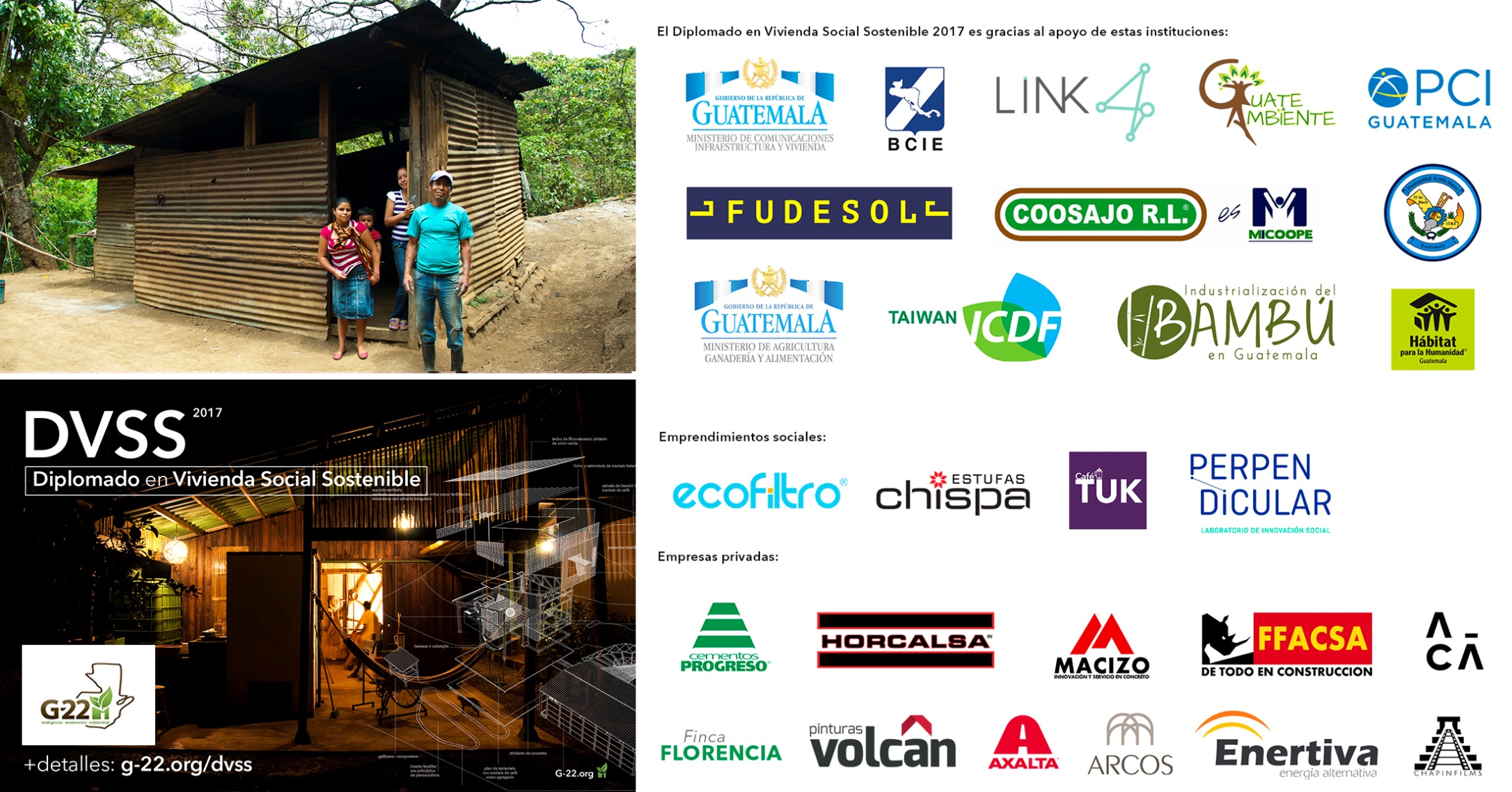 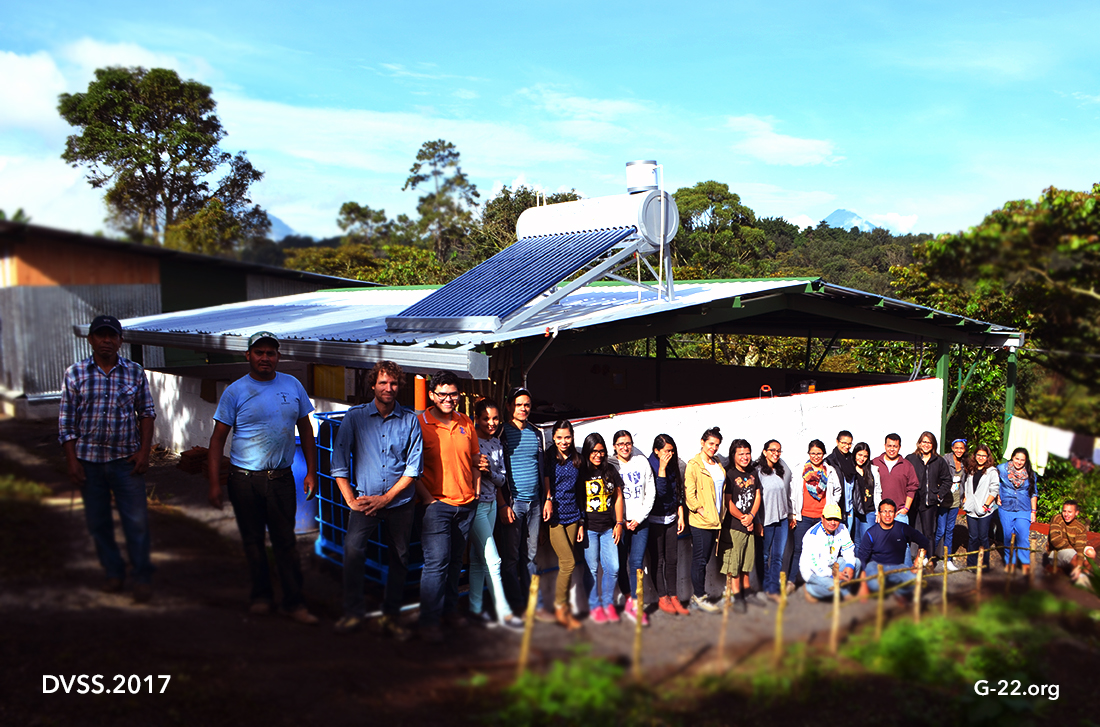 2016
Aula Innovarte
Cliente:  COOSAJO, R.L. 
Esquipulas, Chiquimula
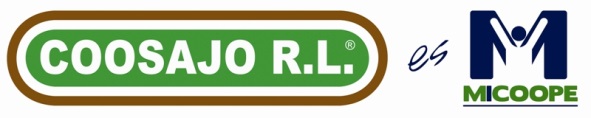 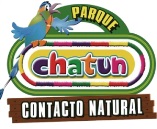 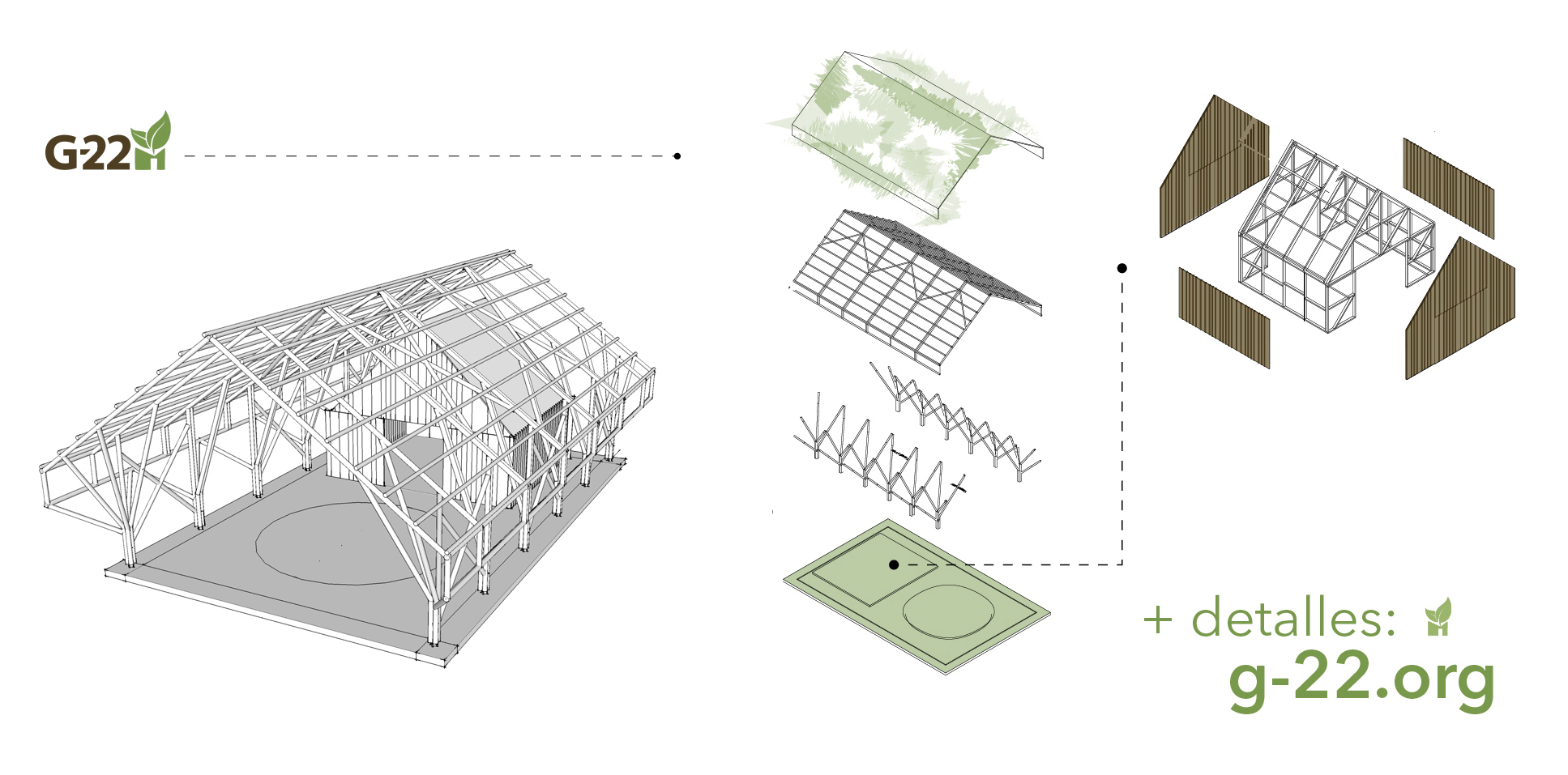 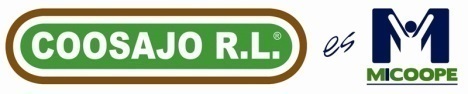 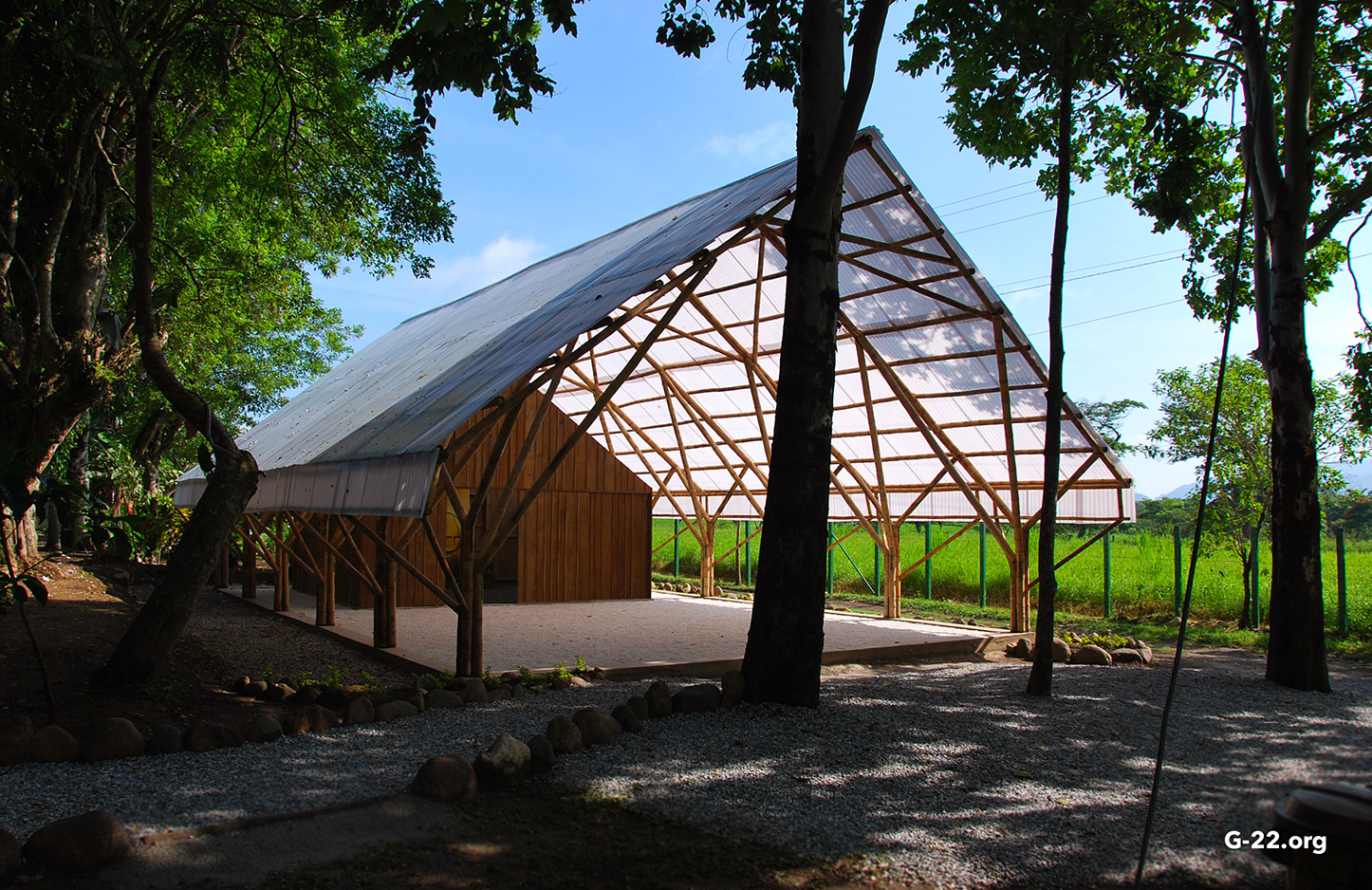 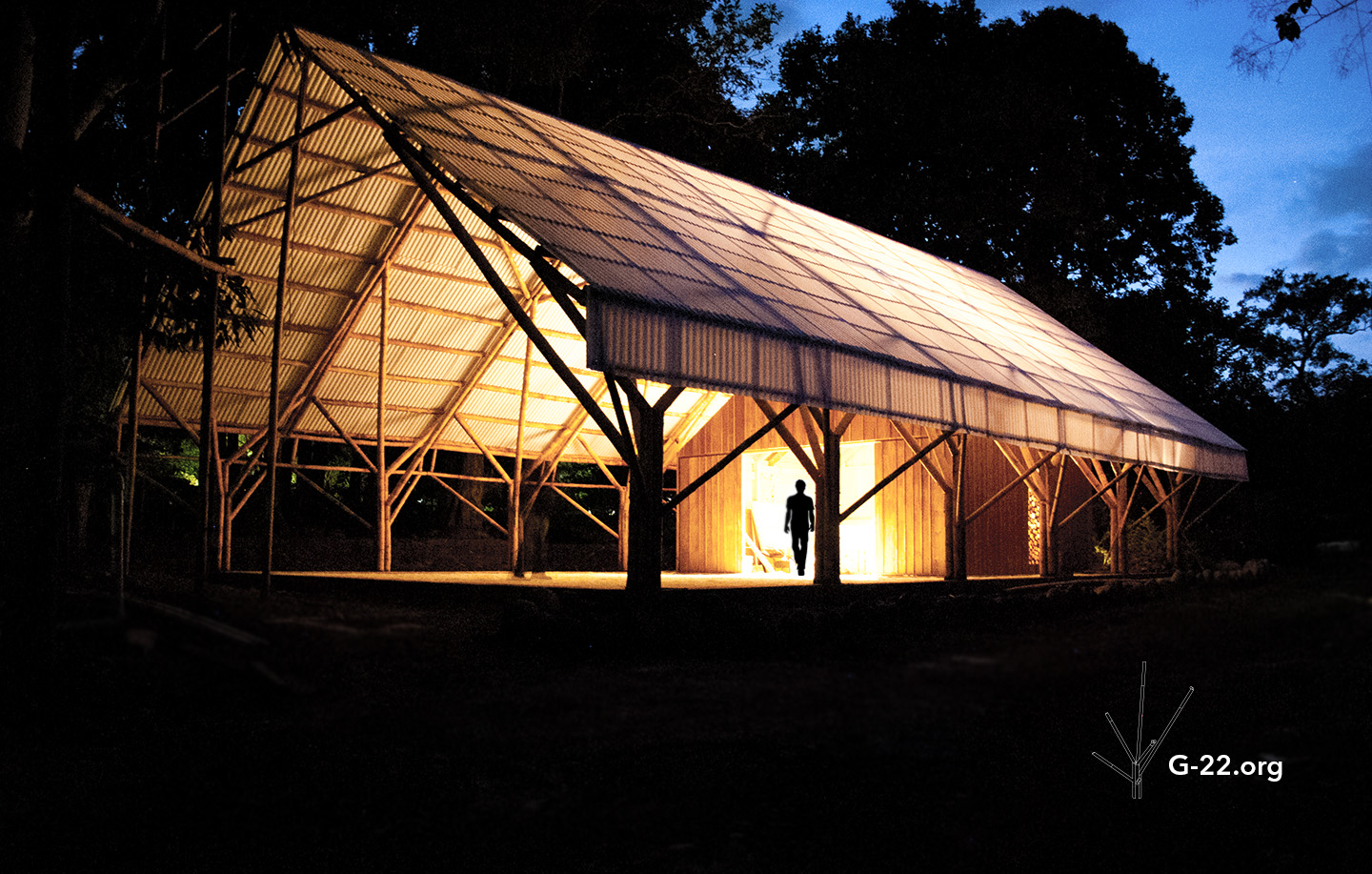 CENTRO EDUCATIVO DE SOSTENIBILIDAD APLICADA COOSAJO
Insertar aquí información sobre la visión a futuro en:

Educación
Medio Ambiente
Desigualdad
Jóvenes
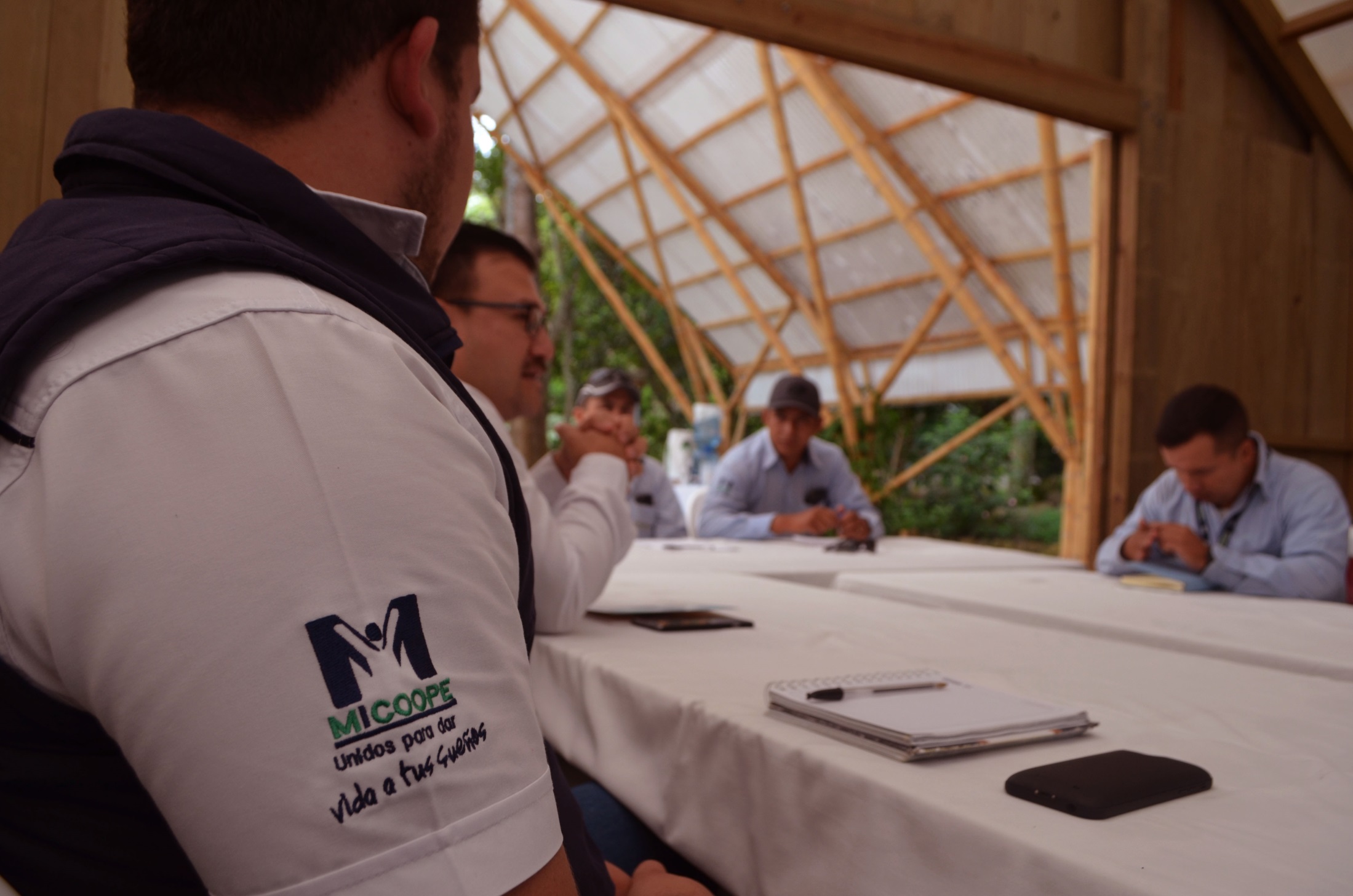 USO DE LA INFRAESTRUCTURA DE FORMA VIVENCIAL PARA TRANSMITIR VALORES Y GENERAR CONOCIMIENTO SOBRE DESARROLLO SOSTENIBLE
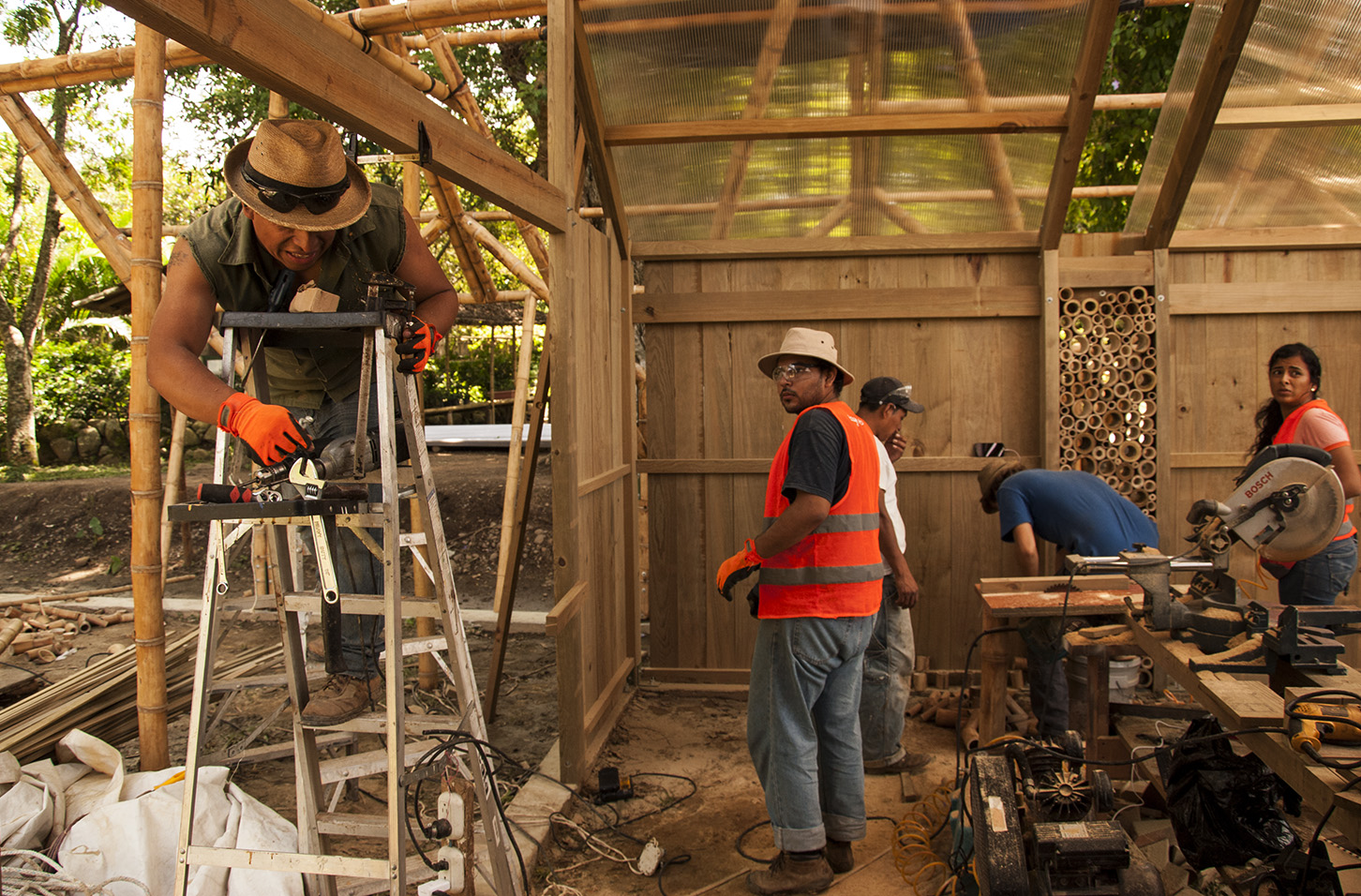 GENERAR INFRAESTRUCTURA A LA VEZ QUE SE CAPACITA A JÓVENES EN CONSTRUCCIÓN Y CONCEPTOS DE SOSTENIBILIDAD.
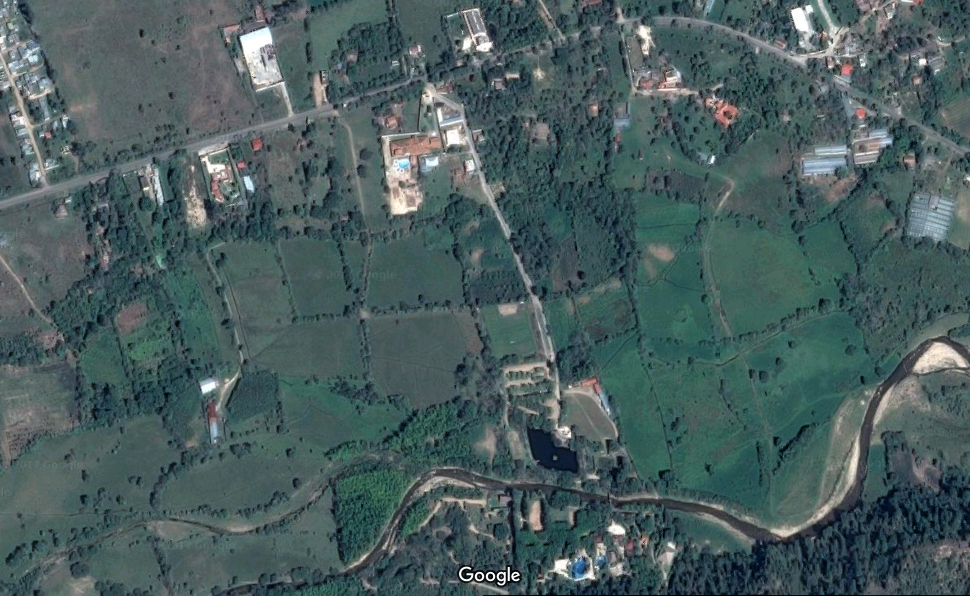 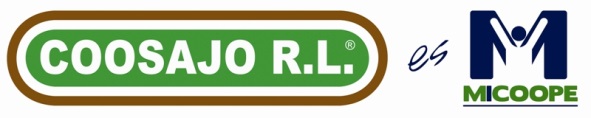 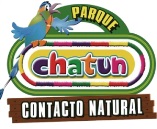 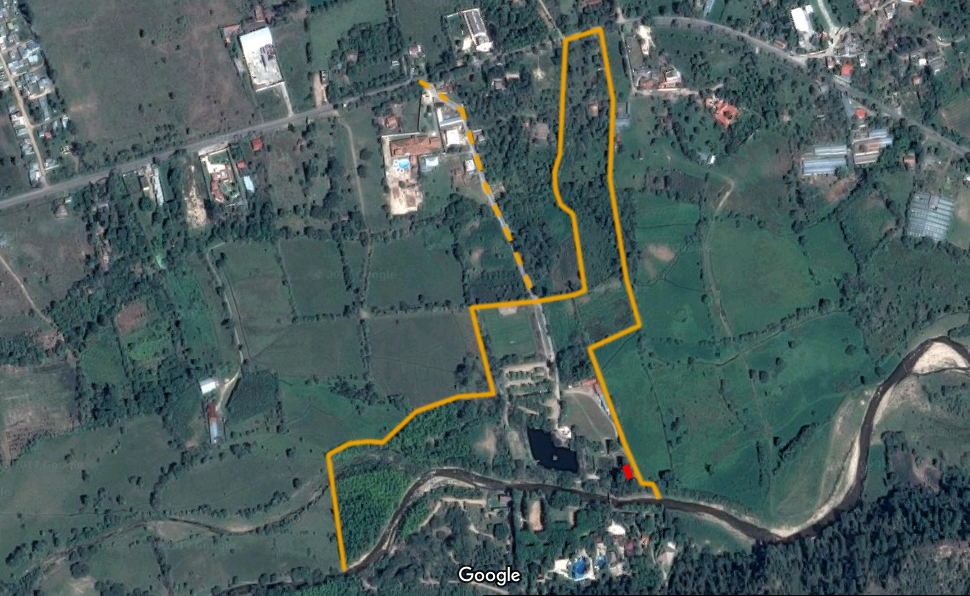 COOSAJO / CHATUN
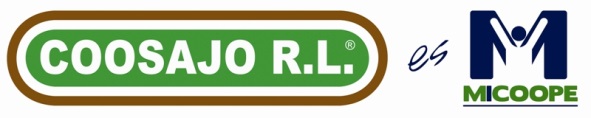 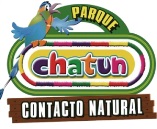 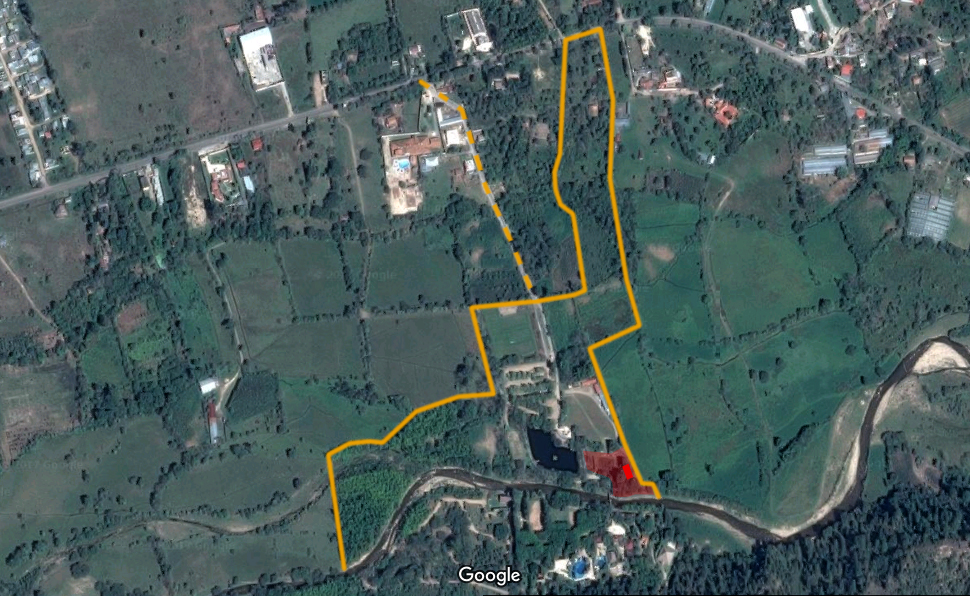 COOSAJO / CHATUN
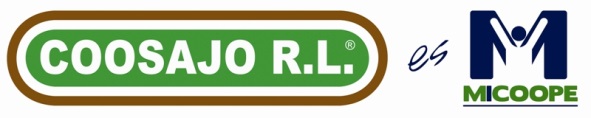 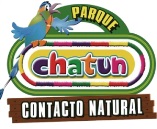 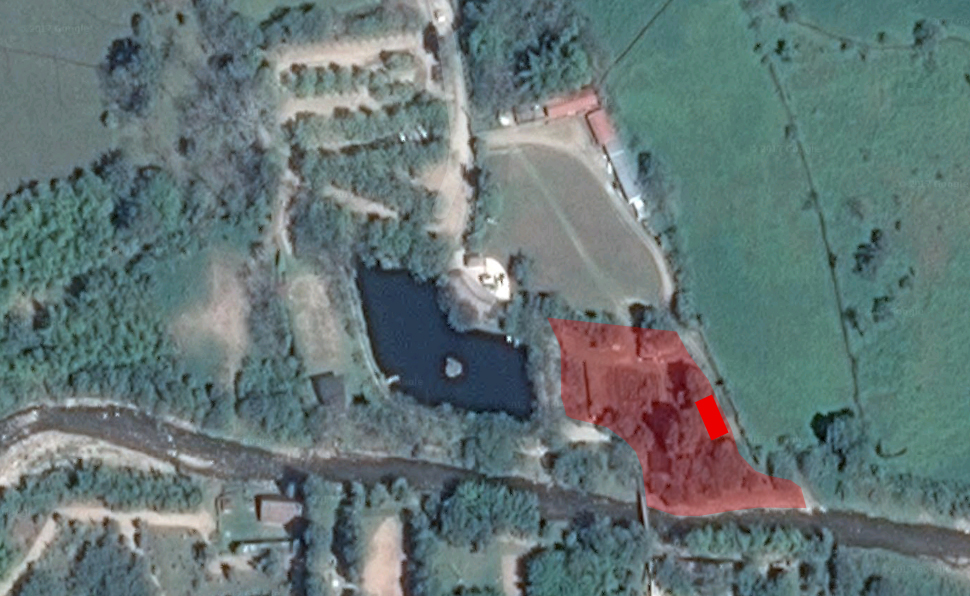 AULA INNOVARTE
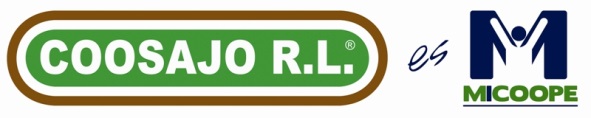 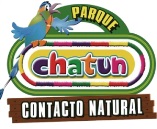 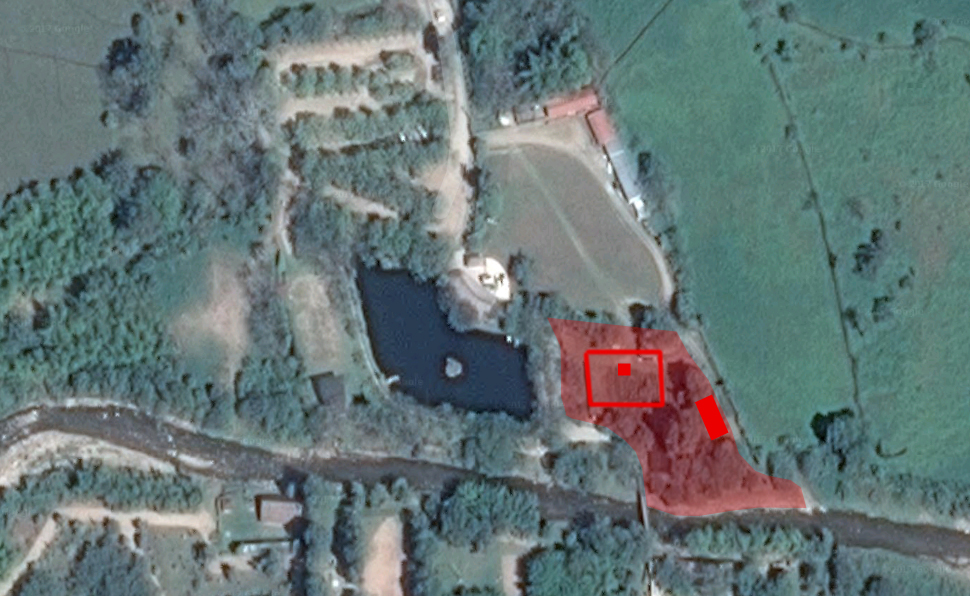 LA VIVIENDA SOCIAL COMO MOTOR DE DESARROLLO SOSTENIBLE, EL CUAL:
APROVECHA Y PROTEGE LOS RECURSOS NATURALES
SIRVE COMO HERRAMIENTA EDUCATIVA, ESPECIALMENTE EN JÓVENES
GENERA RIQUEZA A TRAVÉS DE LA DINAMIZACIÓN ECONÓMICA LOCAL
ES UN MECANISMO DE ADAPTACIÓN AL CAMBIO CLIMÁTICO
VIVIENDA DEMOSTRATIVA
AULA INNOVARTE
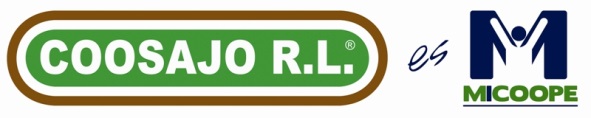 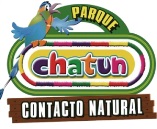 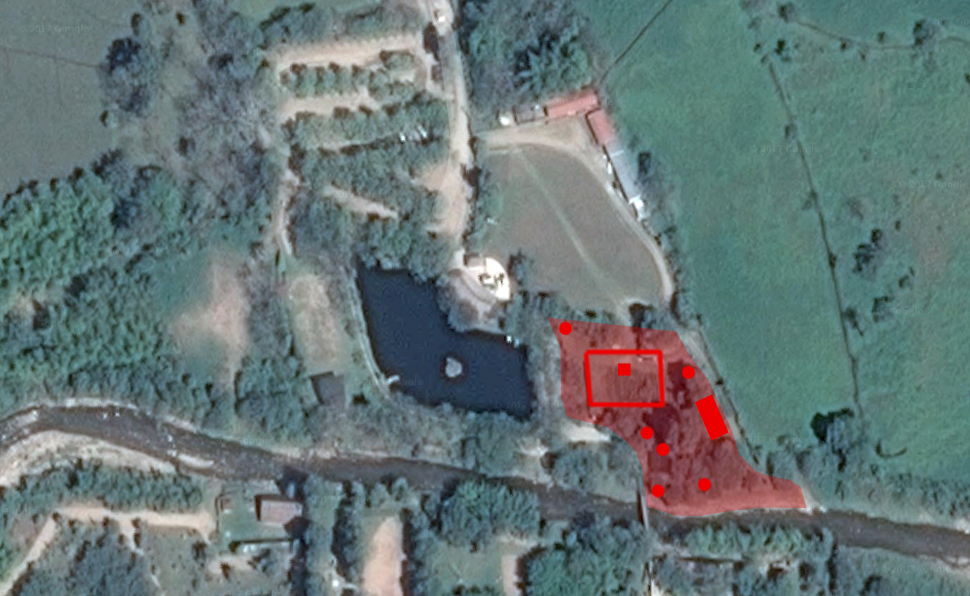 ESPACIOS DE CO-CREACIÓN DE SOLUCIONES LOCALES PARA DESAFÍOS REGIONALES
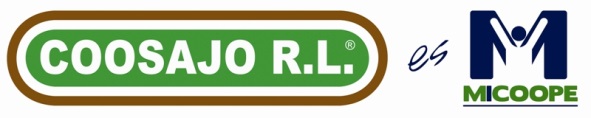 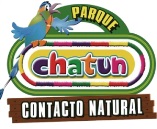 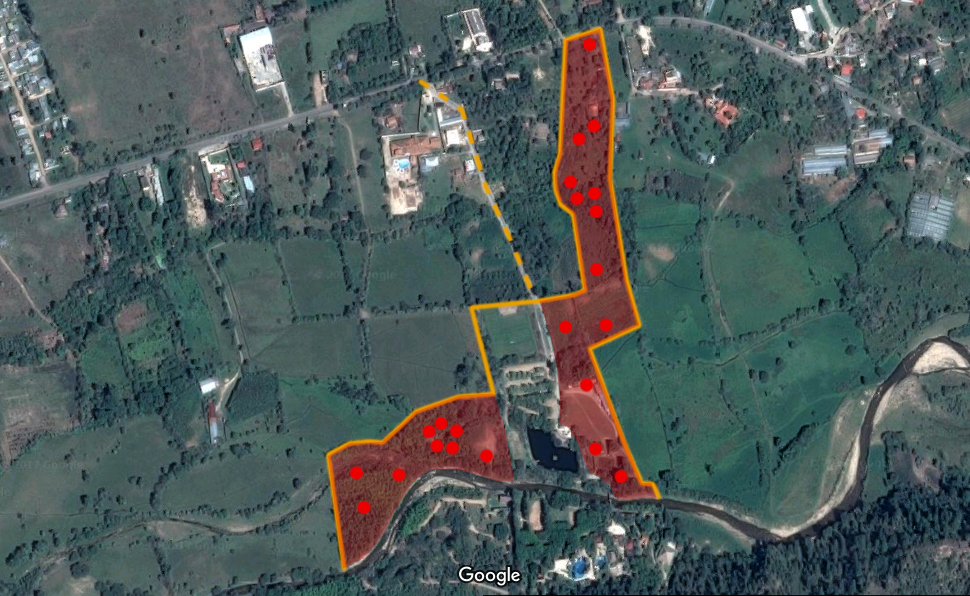 AREA DE INTERVENCION 
2018-2022
ESPACIOS DE CO-CREACIÓN DE SOLUCIONES LOCALES PARA DESAFÍOS REGIONALES
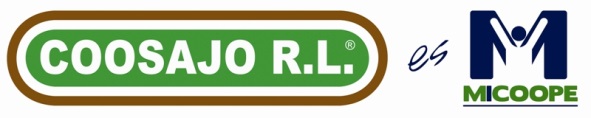 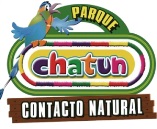 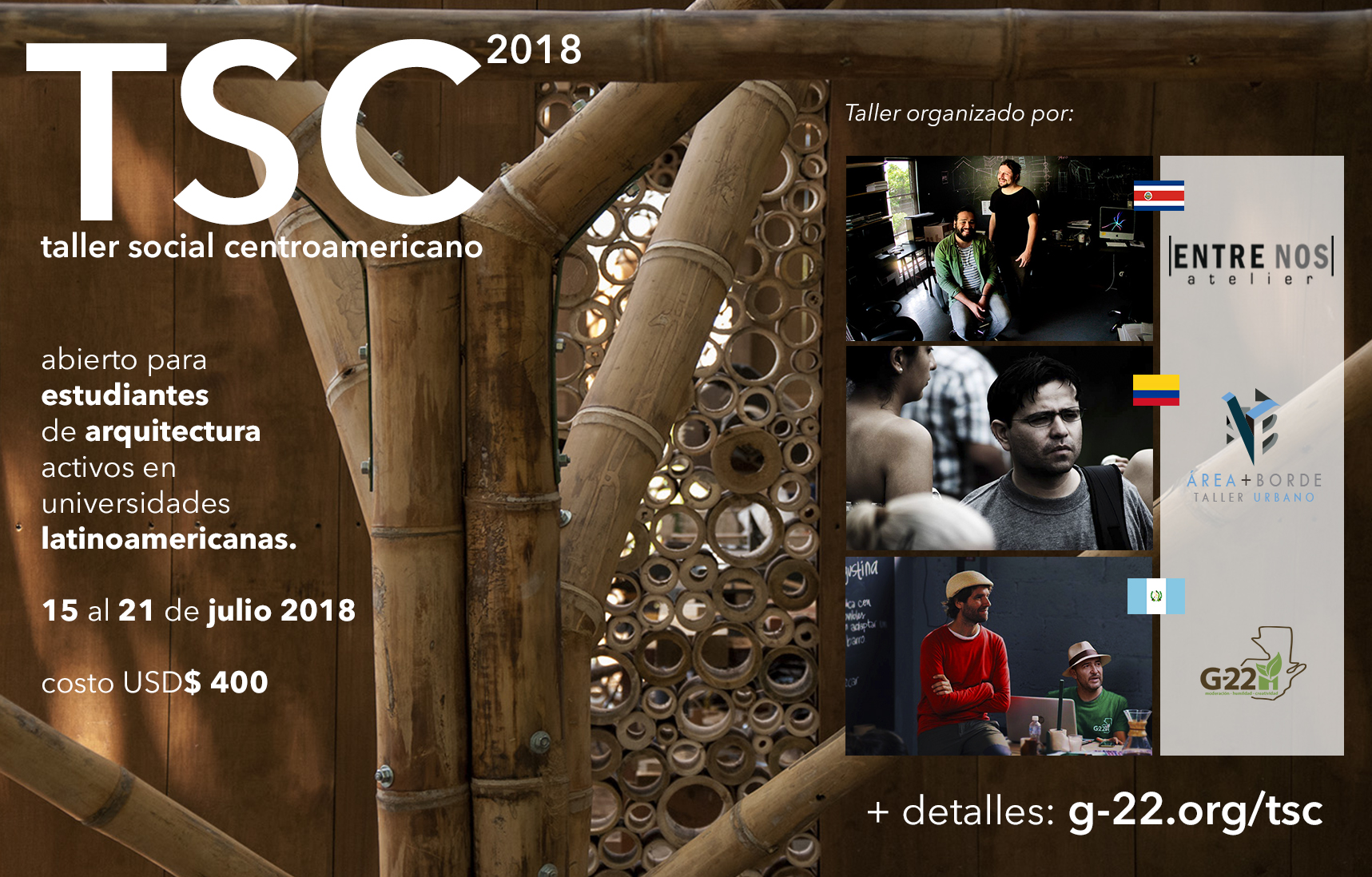 AREA DE INTERVENCION 
2018-2022
ESPACIOS DE CO-CREACIÓN DE SOLUCIONES LOCALES PARA DESAFÍOS REGIONALES
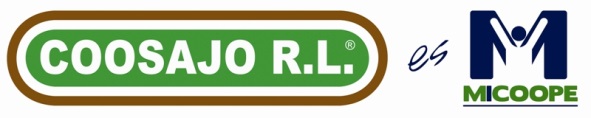 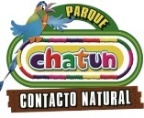